Министерство образования Республики Мордовия
Портфолио
РОДИМОВОЙ ЕЛЕНЫ ВАСИЛЬЕВНЫ,
воспитателя   МДОУ  «Детский сад №117»
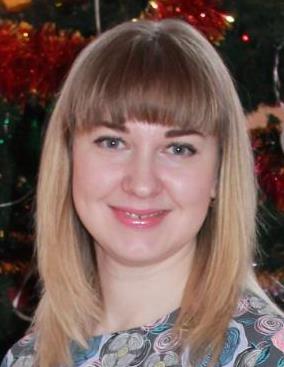 Дата  рождения:  12.01.1985 г. 
Профессиональное образование: высшее, МГПИ                                  им. М.Е.Евсевьева
Специальность: « Русский язык и литература»
 квалификация: учитель русского языка и литературы  Диплом: ВСГ № 0606765
 Дата выдачи: 16 июня 2007 г.
Профессиональная переподготовка:  ГБОУ ДПО ПК(С) «МРИО» «Педагогика и методика дошкольного образования» 2016г. 
Общий трудовой стаж: 5 лет
 Стаж педагогической работы (по специальности): 5 лет
 Наличие квалификационной категории: (соответствие   занимаемой должности)
Представление инновационного педагогического опыта 
на сайте МДОУ «Детский сад №117»
http://ds117sar.schoolrm.ru/sveden/employees/11258/181599/
1. Применение информационно-коммуникационных технологий
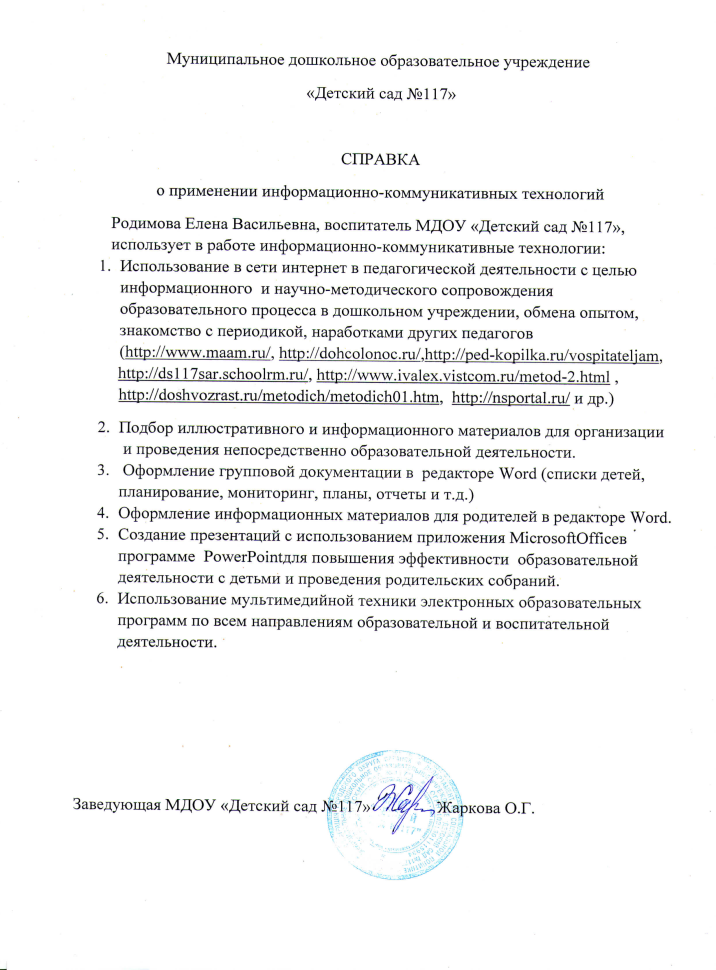 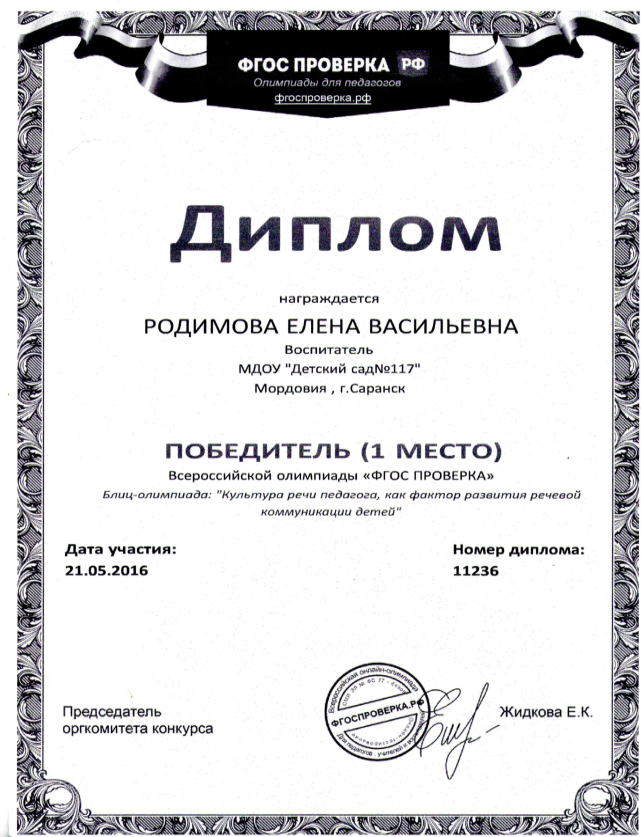 2. Участие в инновационной (экспериментальной) деятельности
Муниципальный уровень:
инновационная деятельность
 МДОУ«Детский сад №117»
    «Формирование нравственно-патриотических представлений у детей дошкольного возраста через проектную деятельность» ,2013г.
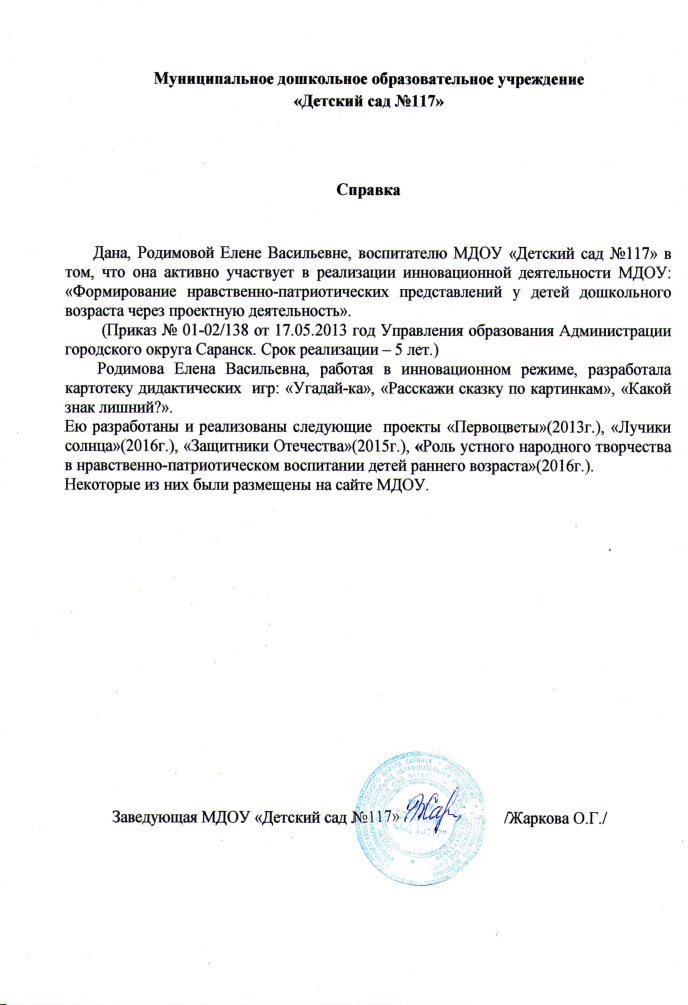 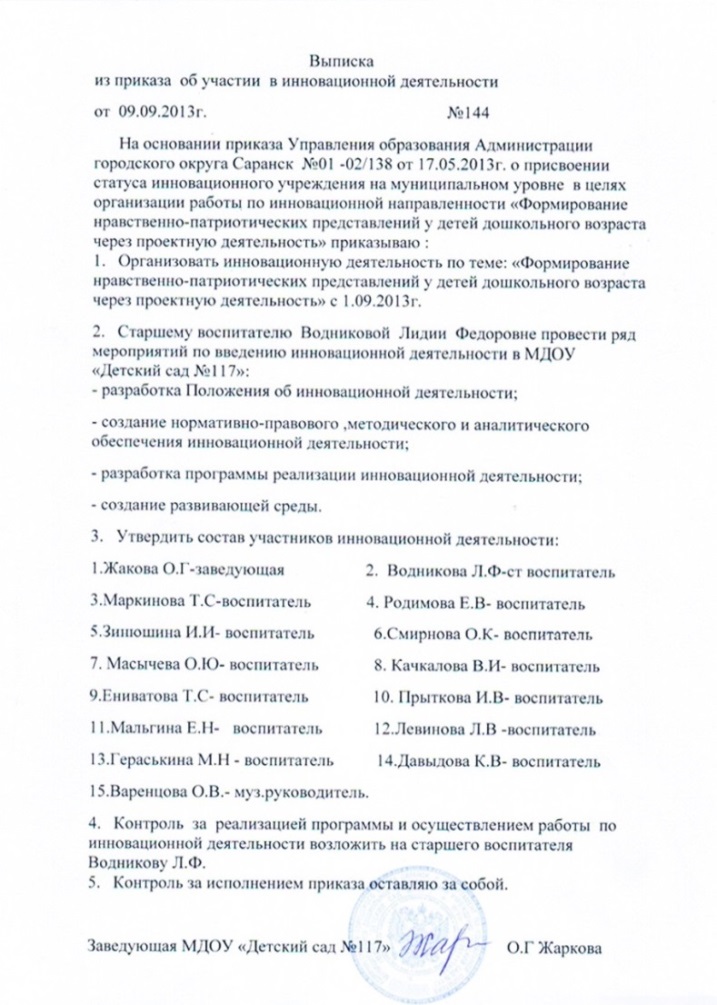 3. Наличие публикаций, включая интернет- публикации
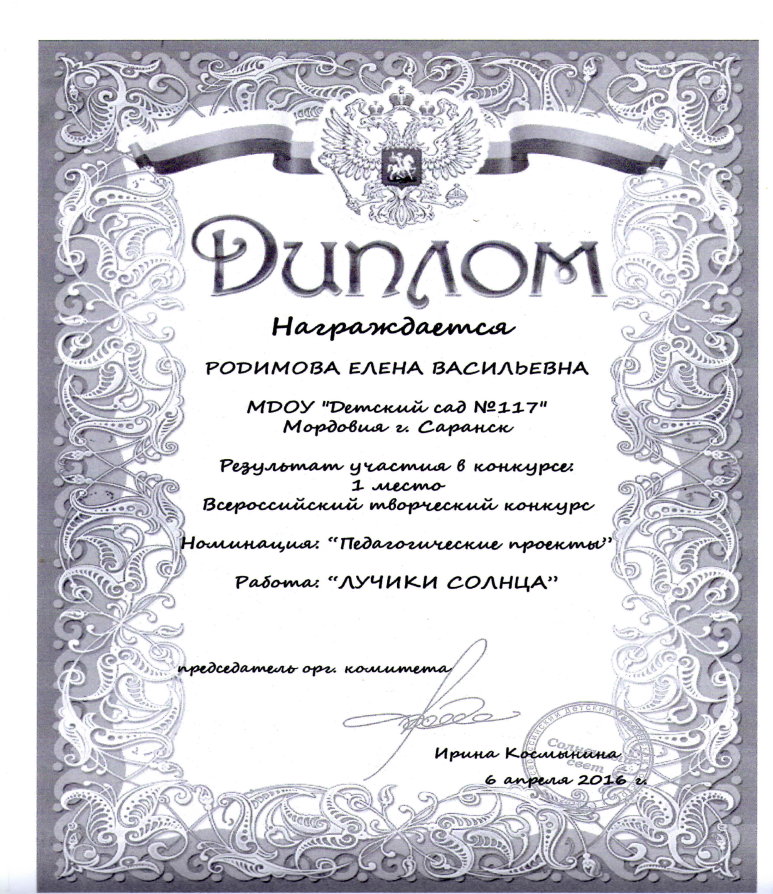 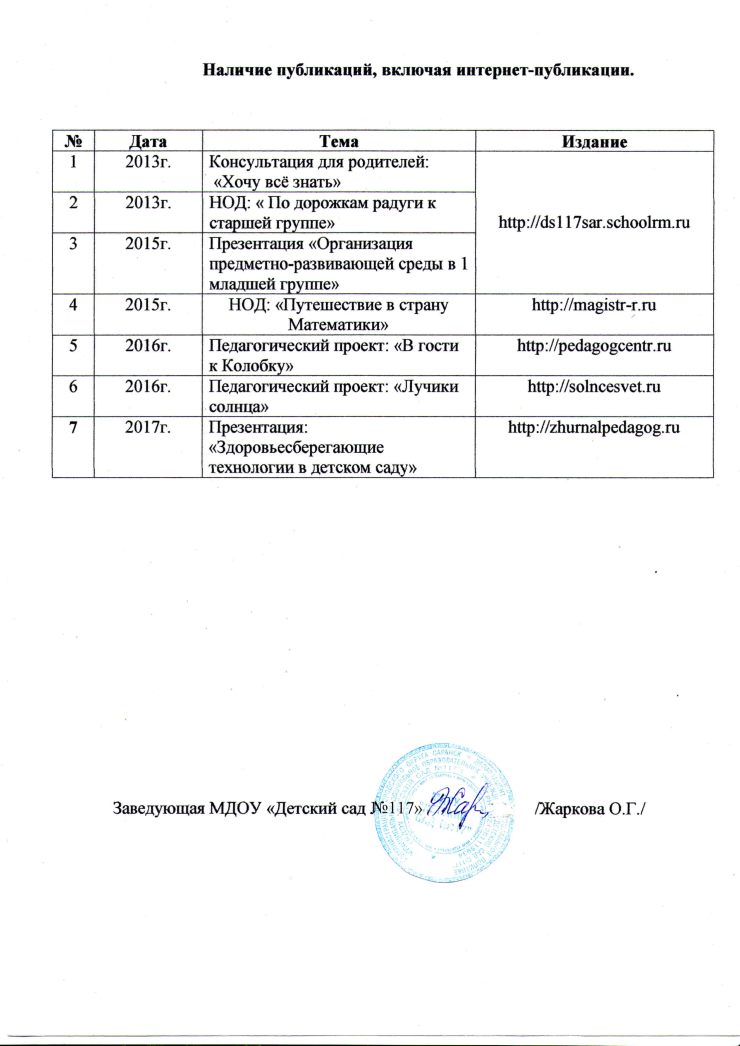 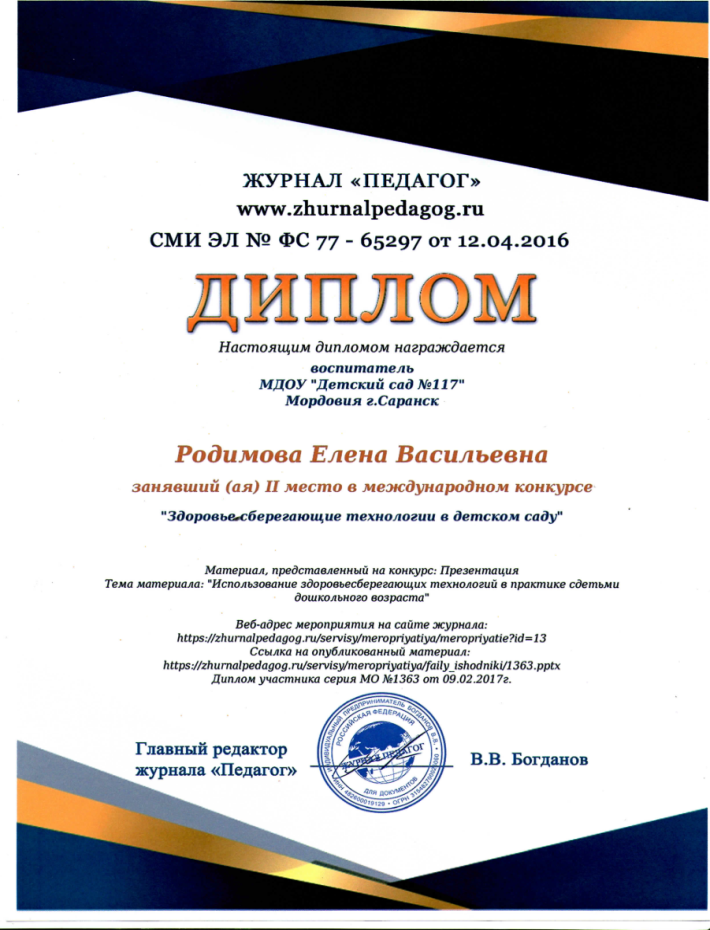 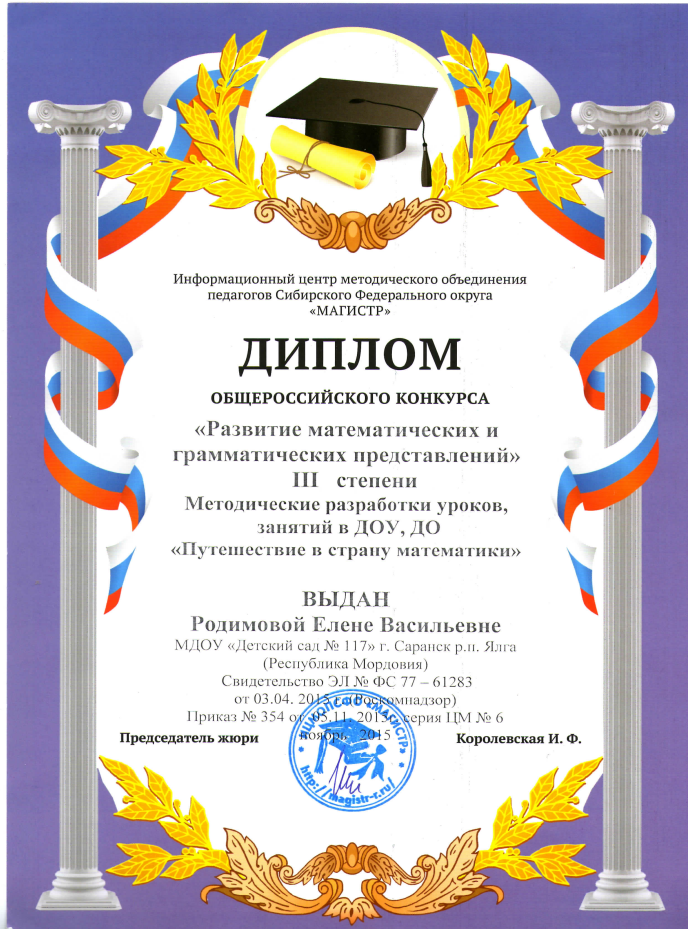 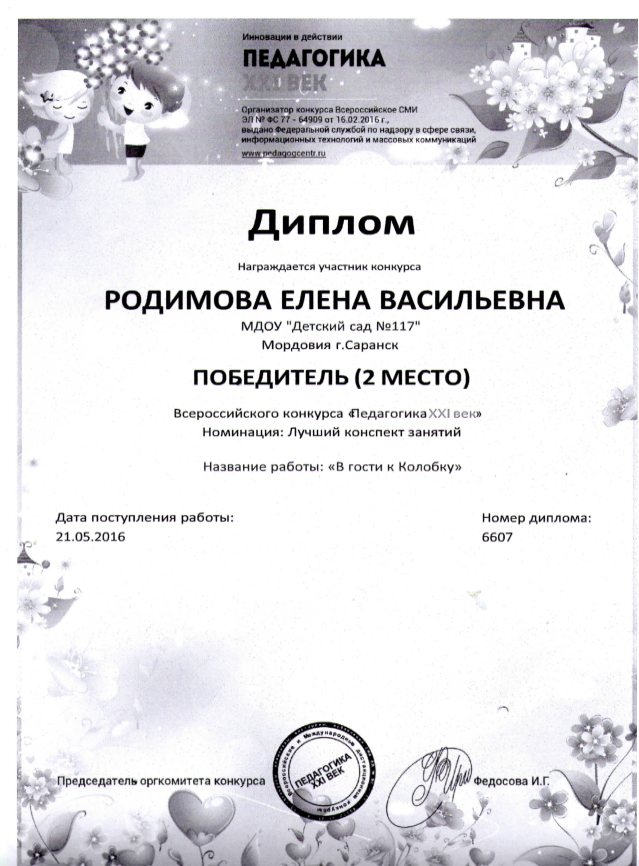 4. Результаты участия воспитанников в:- конкурсах;- выставках;- турнирах; - соревнованиях;- акциях;- фестивалях.
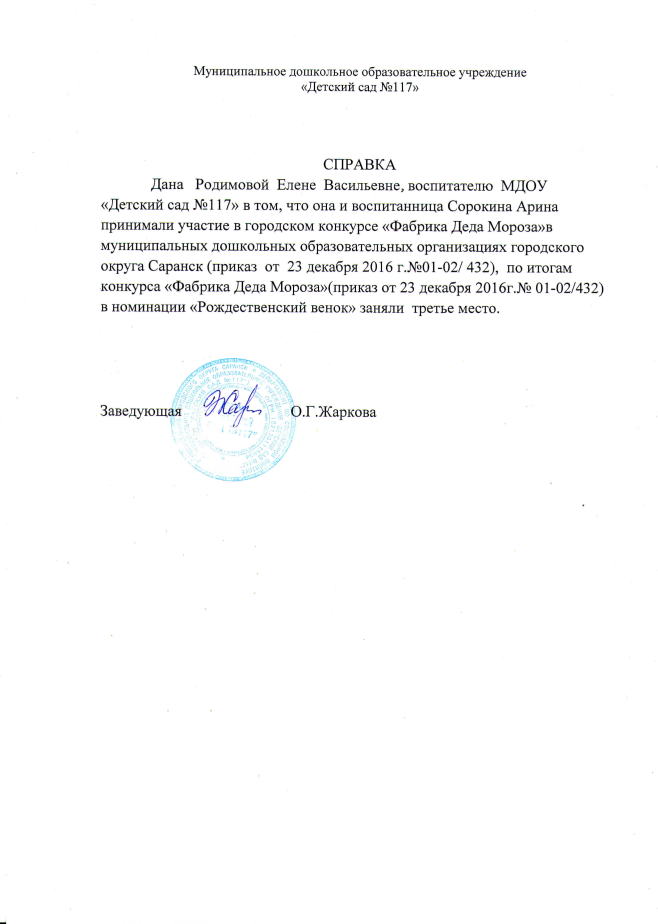 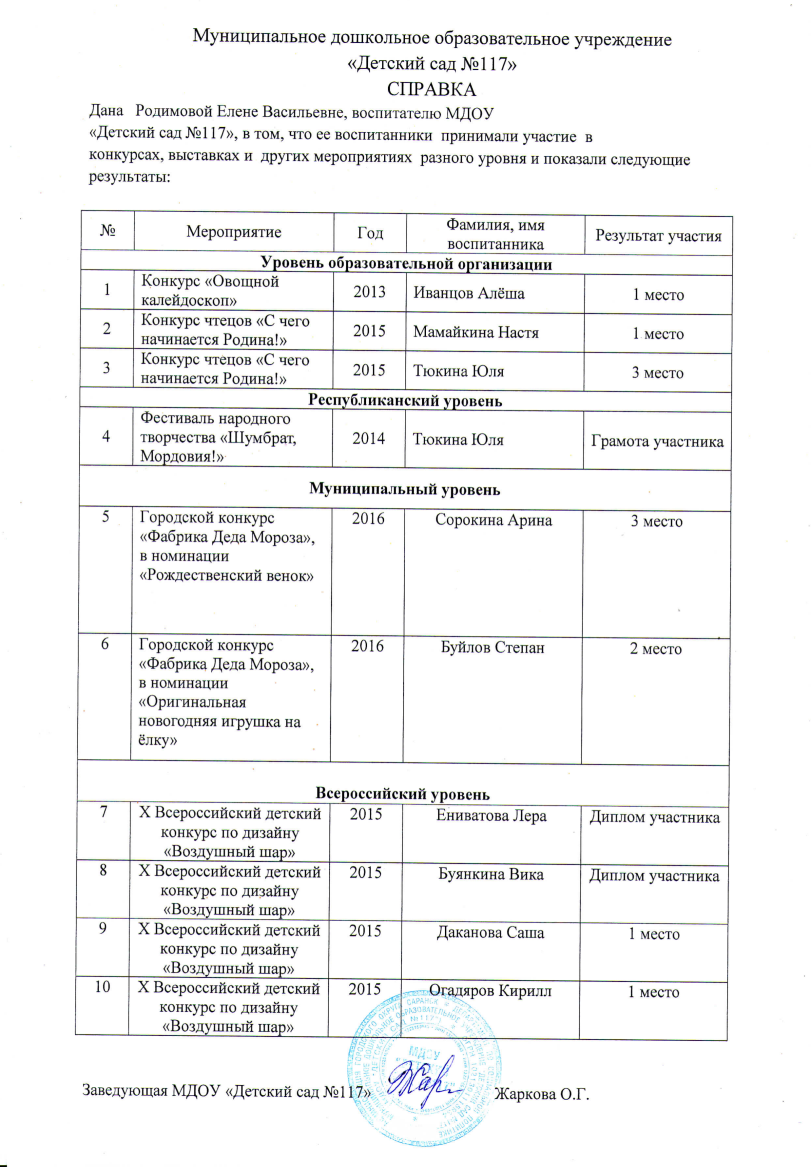 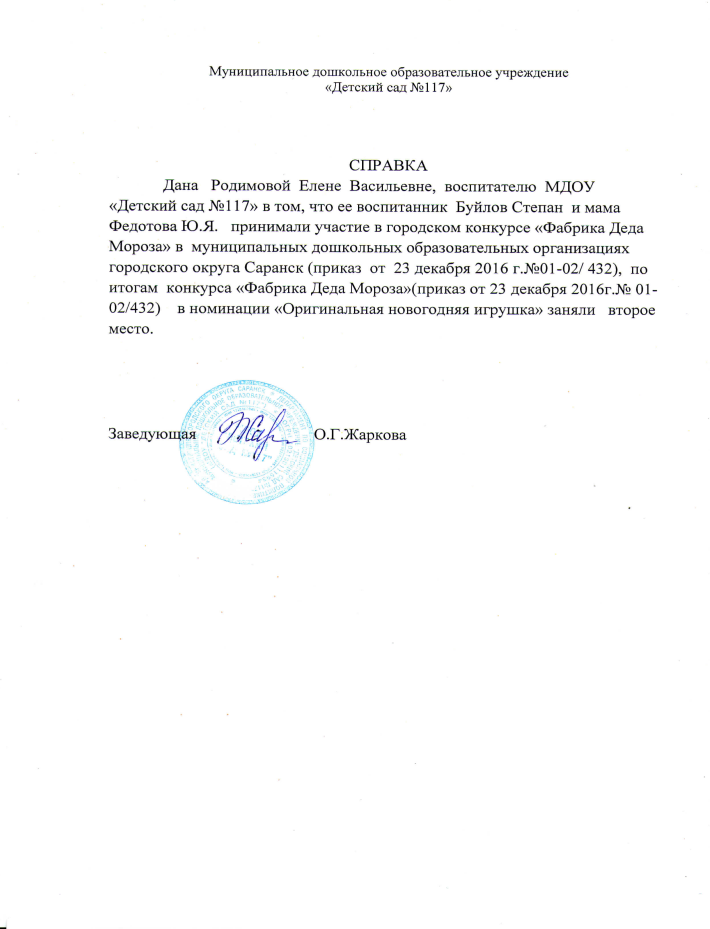 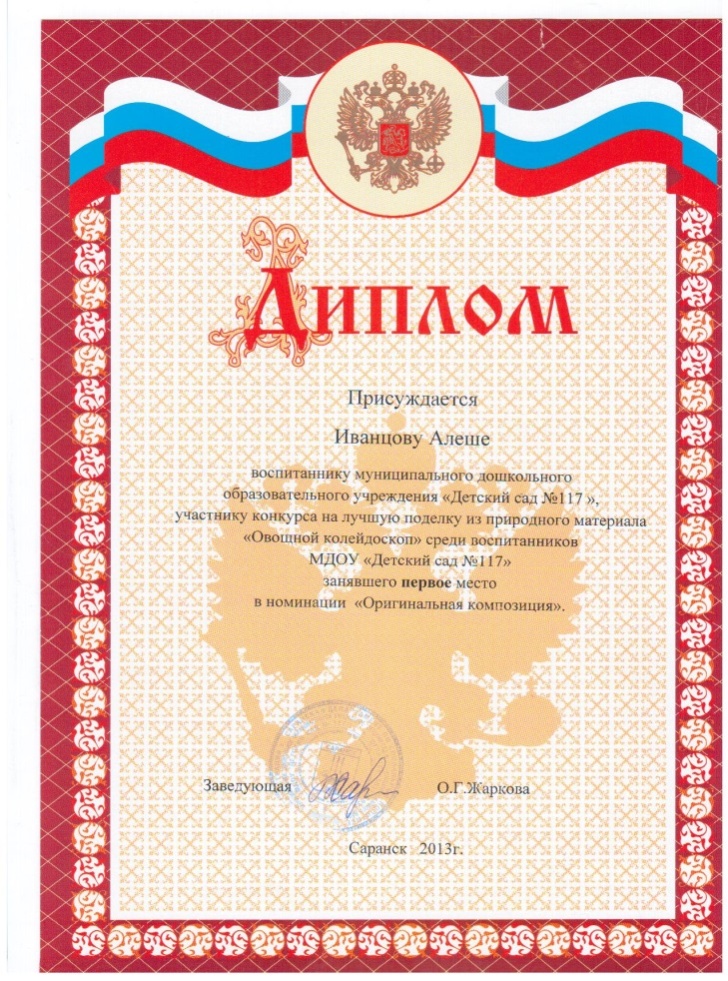 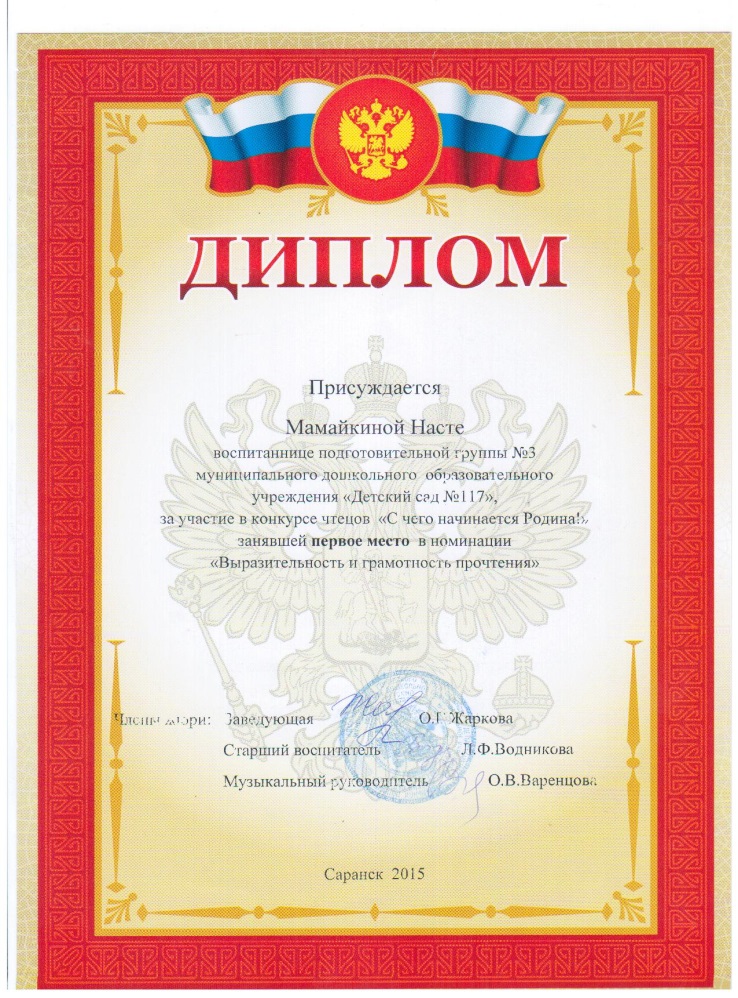 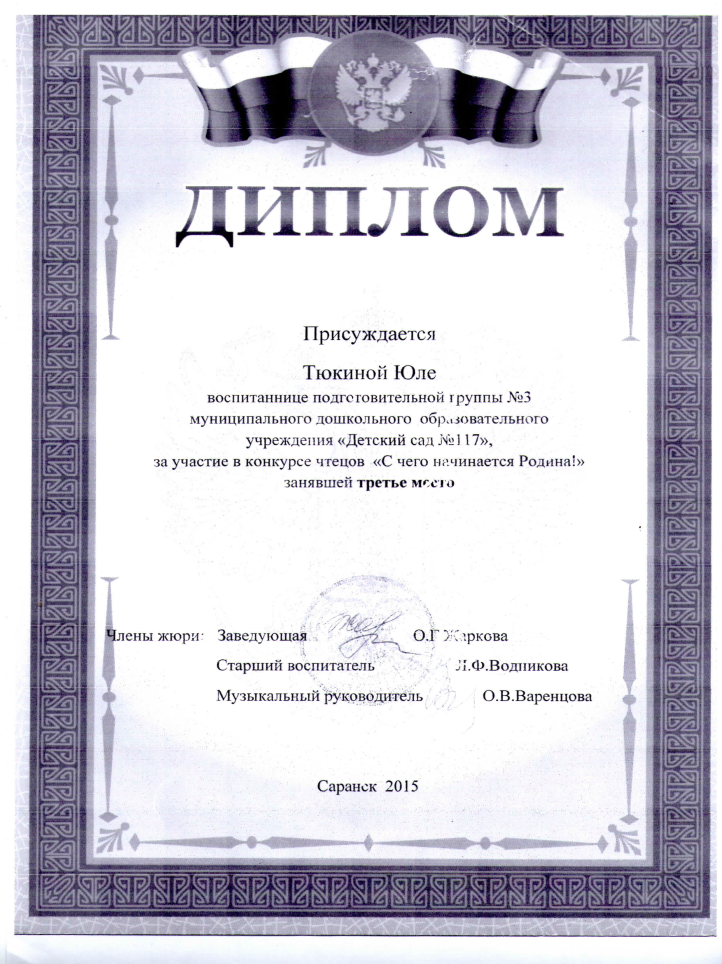 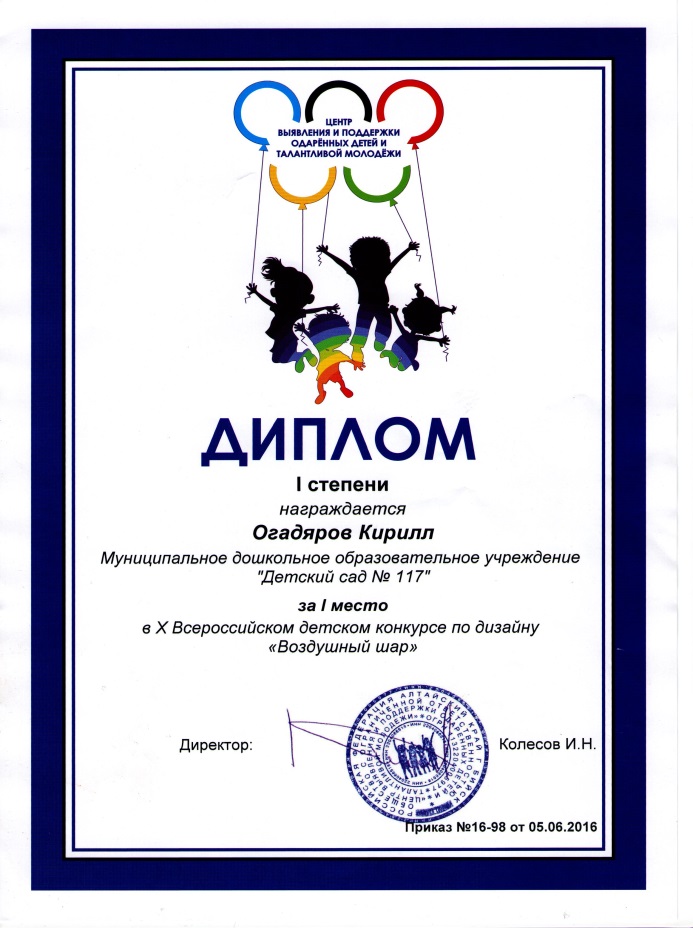 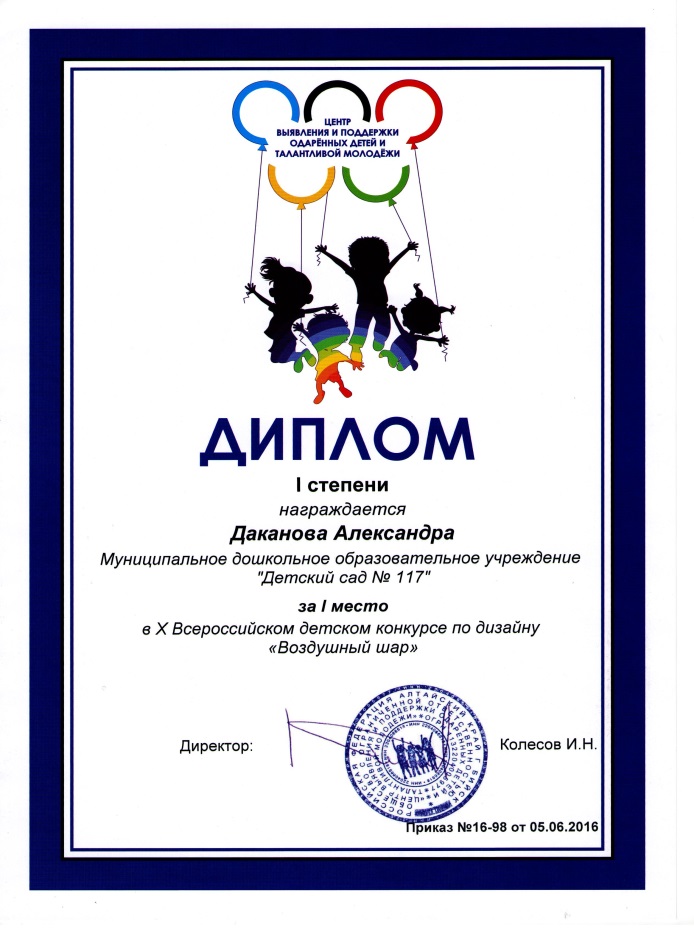 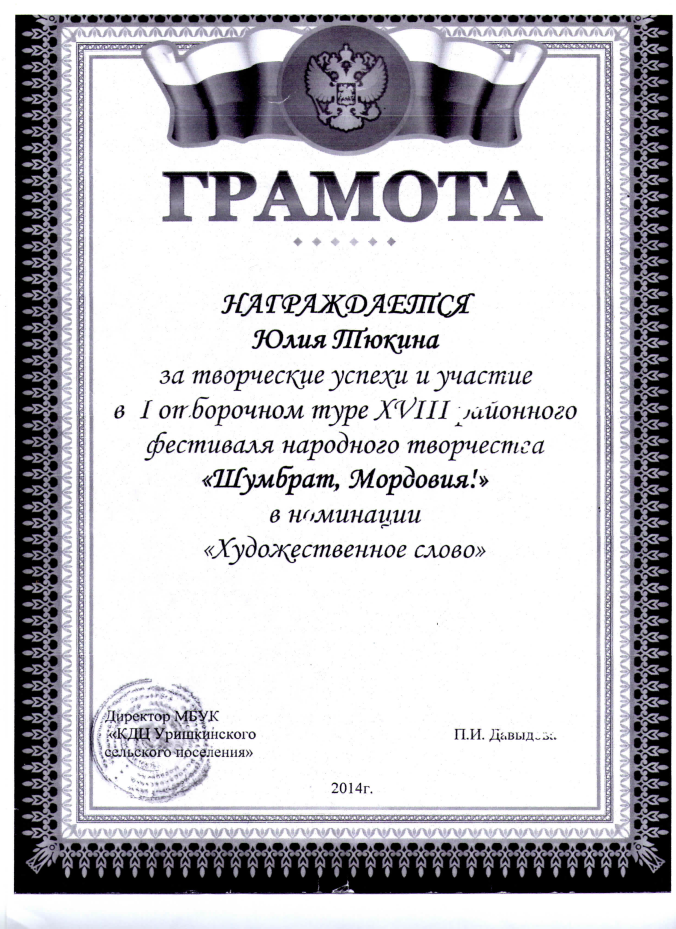 5.Наличие авторских программ, методических пособий.
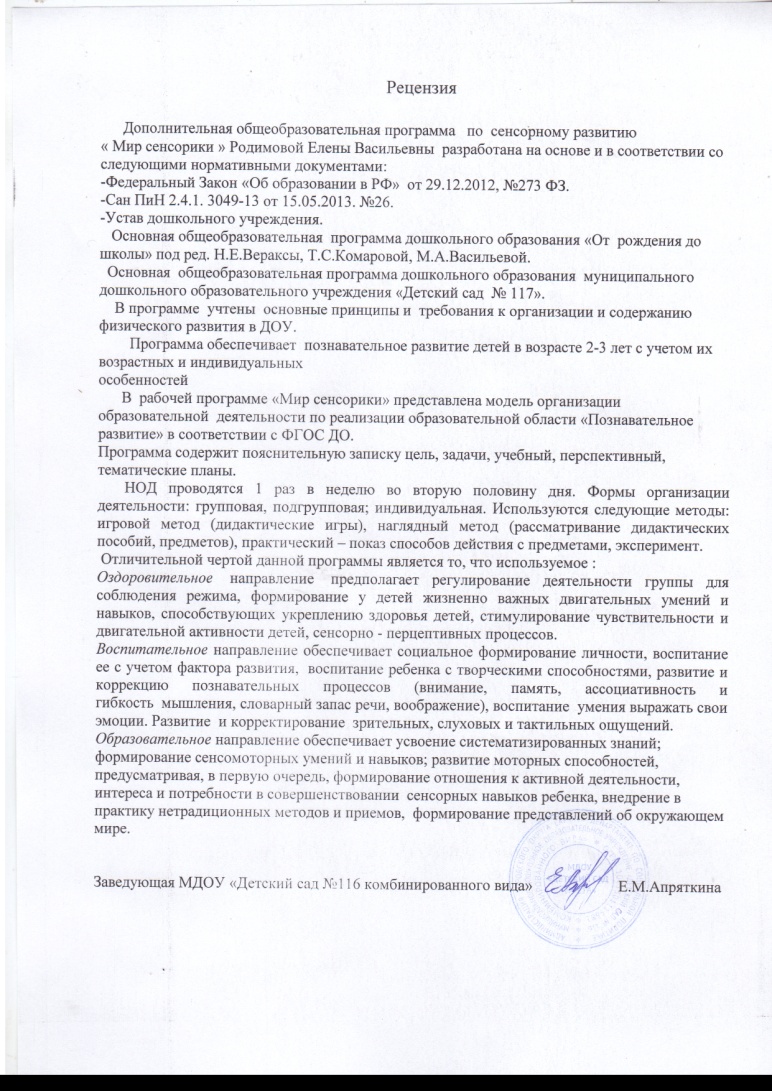 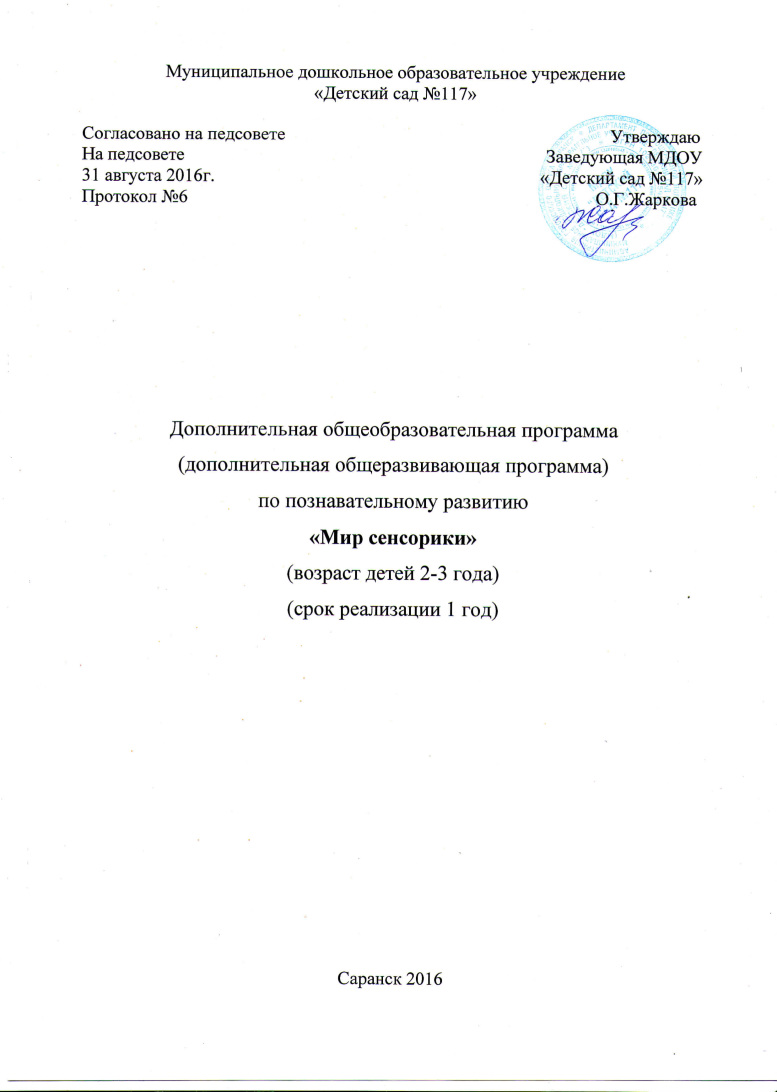 6. Выступление  на научно-практических конференциях, педагогических чтениях, семинарах, секциях, методических объединениях
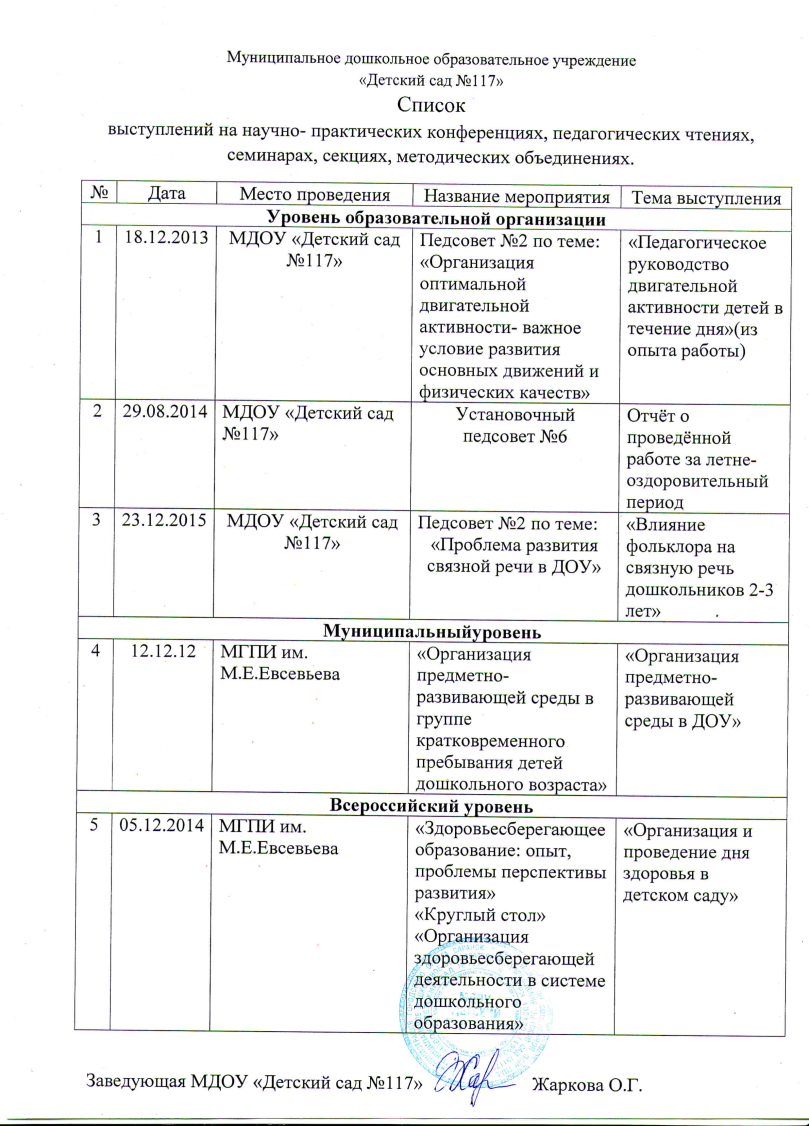 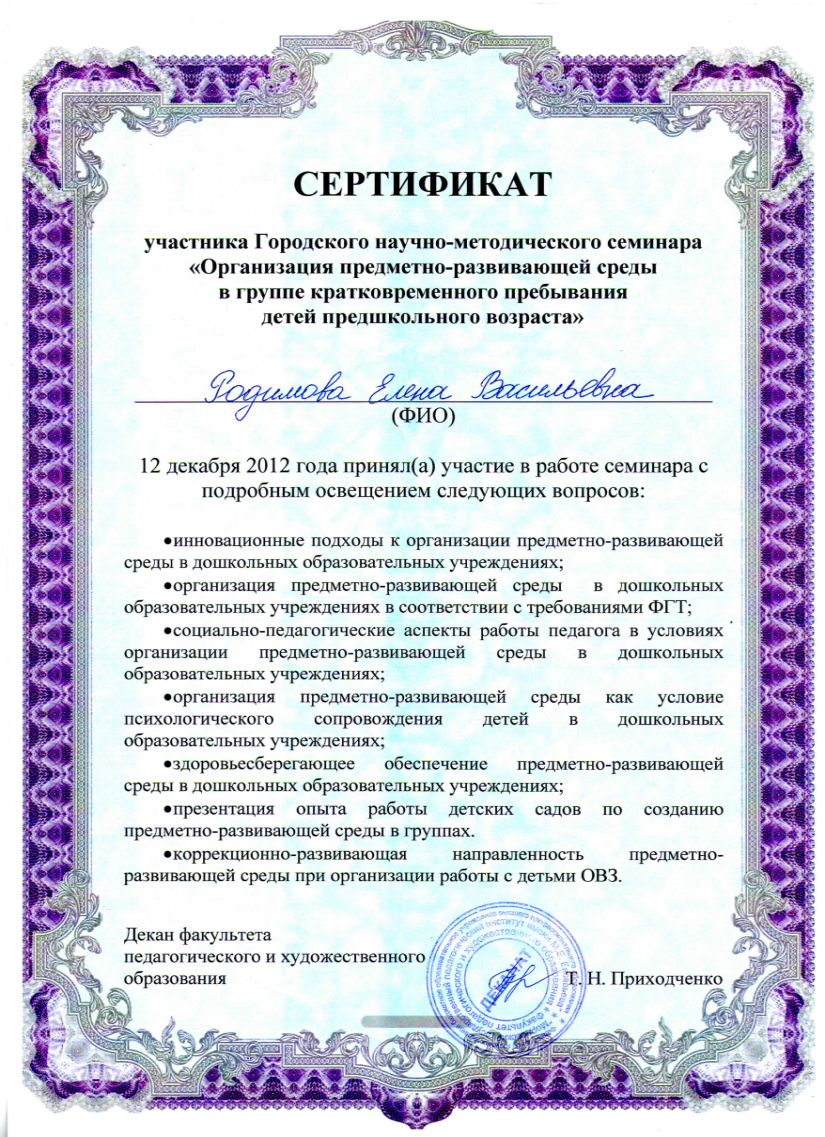 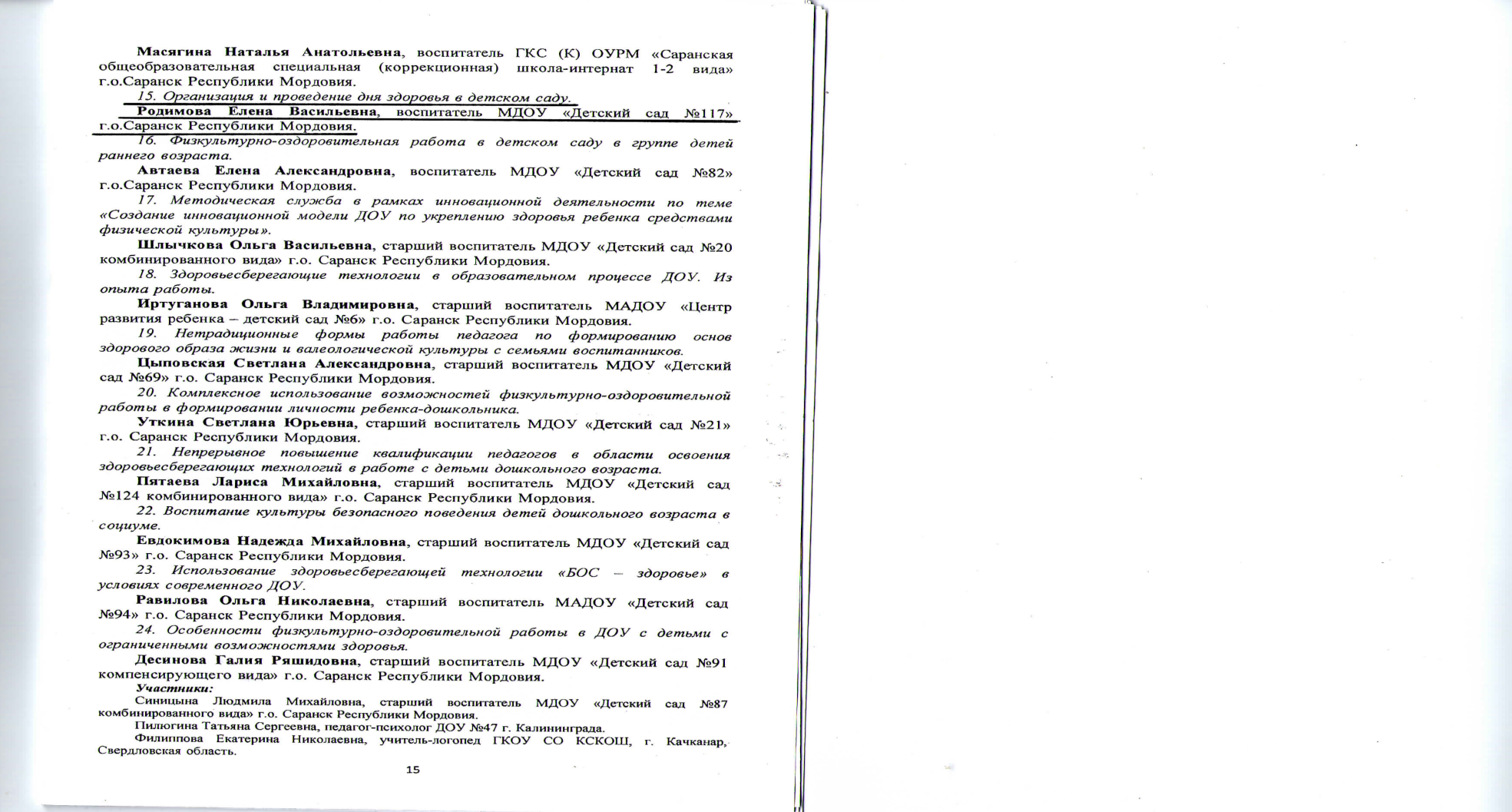 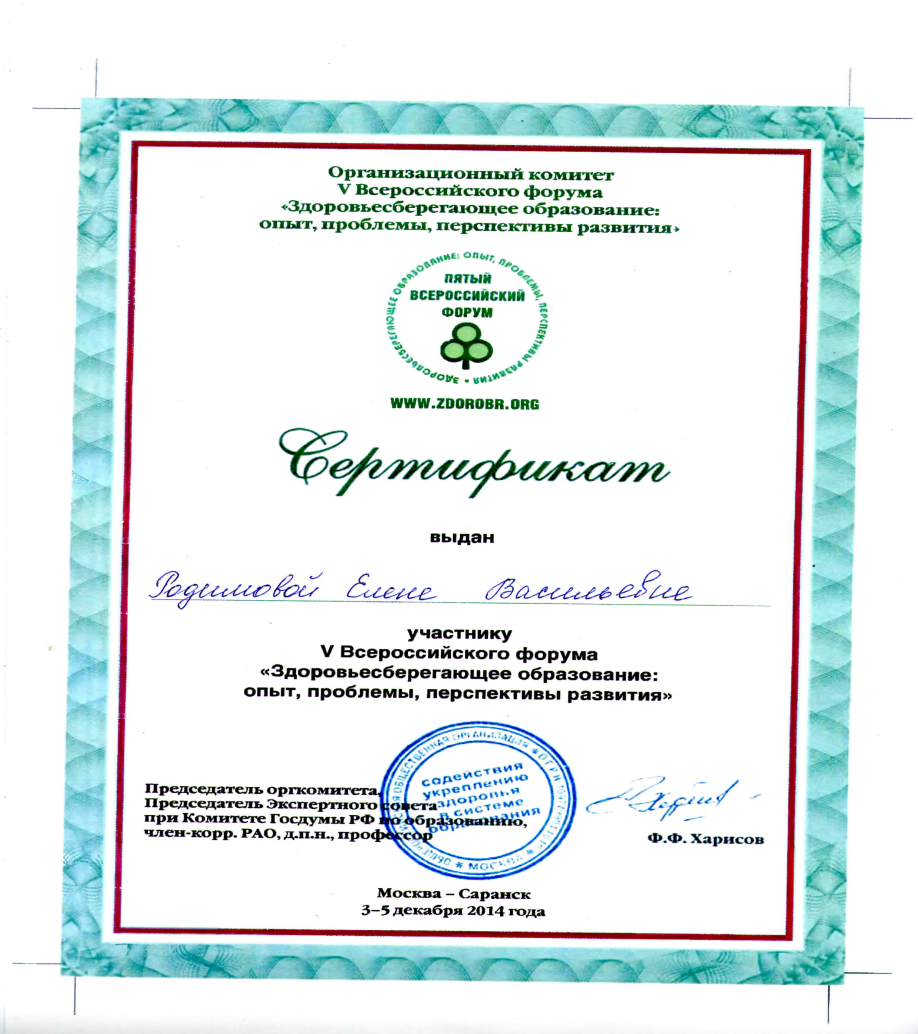 7.Проведение открытых занятий, мастер-классов, мероприятий
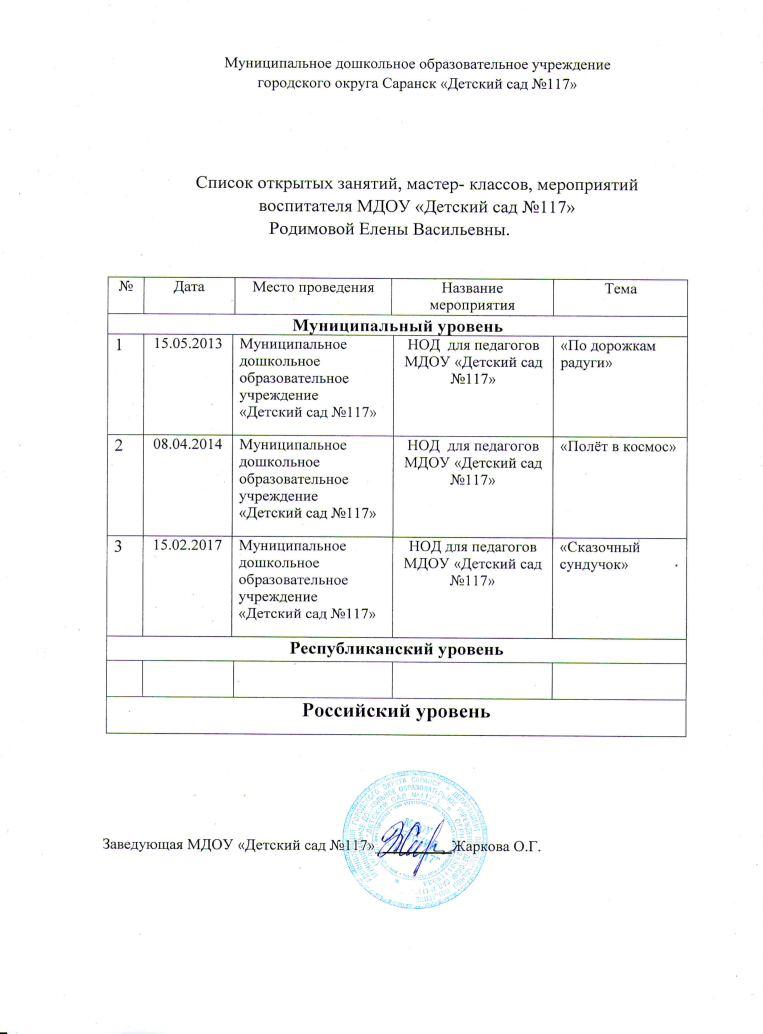 8.Общественная активность педагога: участие в экспертных комиссиях, в жюри конкурсов, депутатская деятельность и т.д.
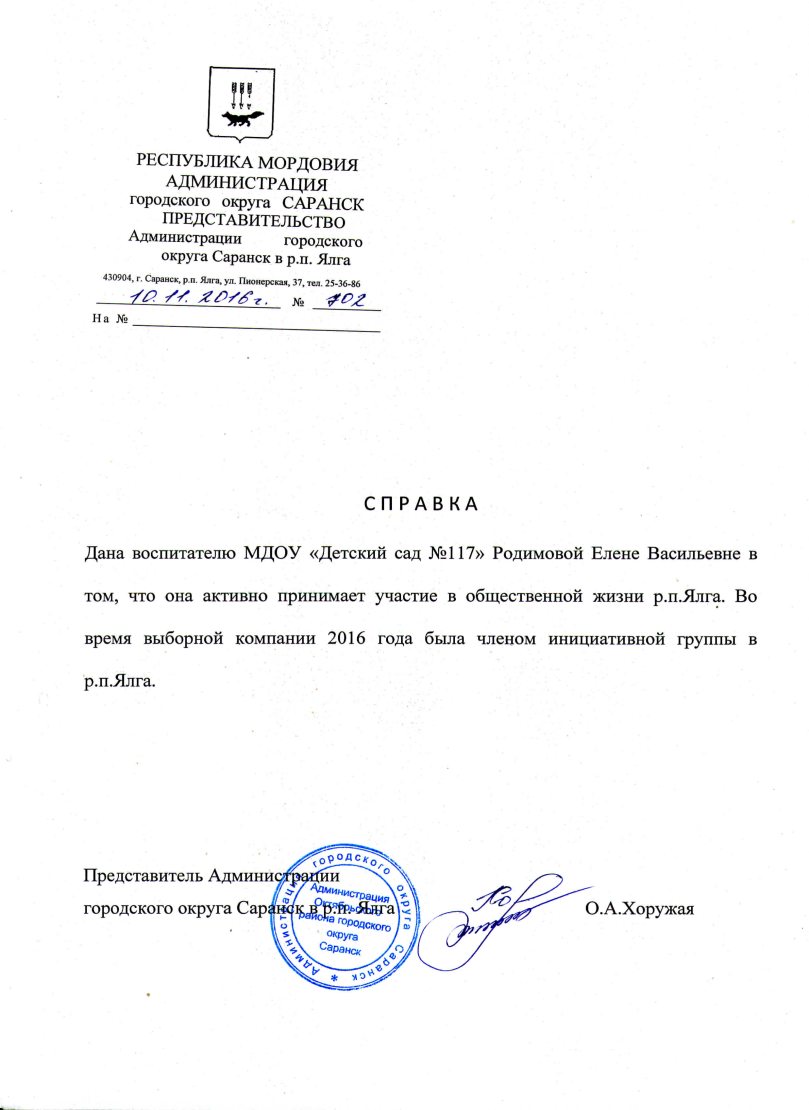 9. Позитивные результаты работы с воспитанниками
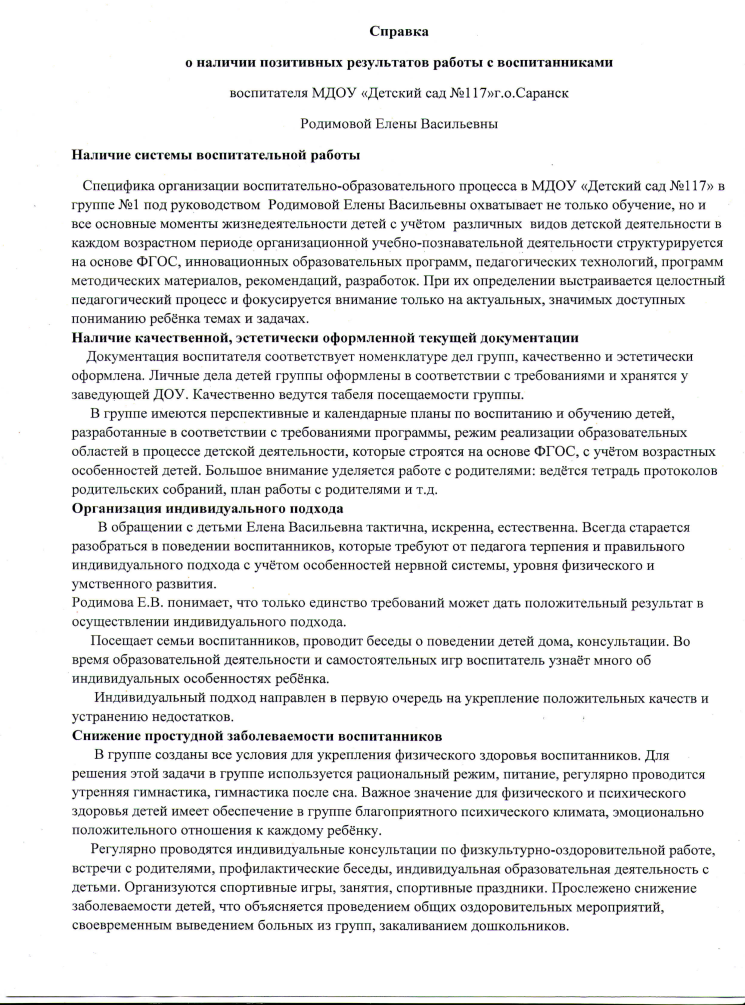 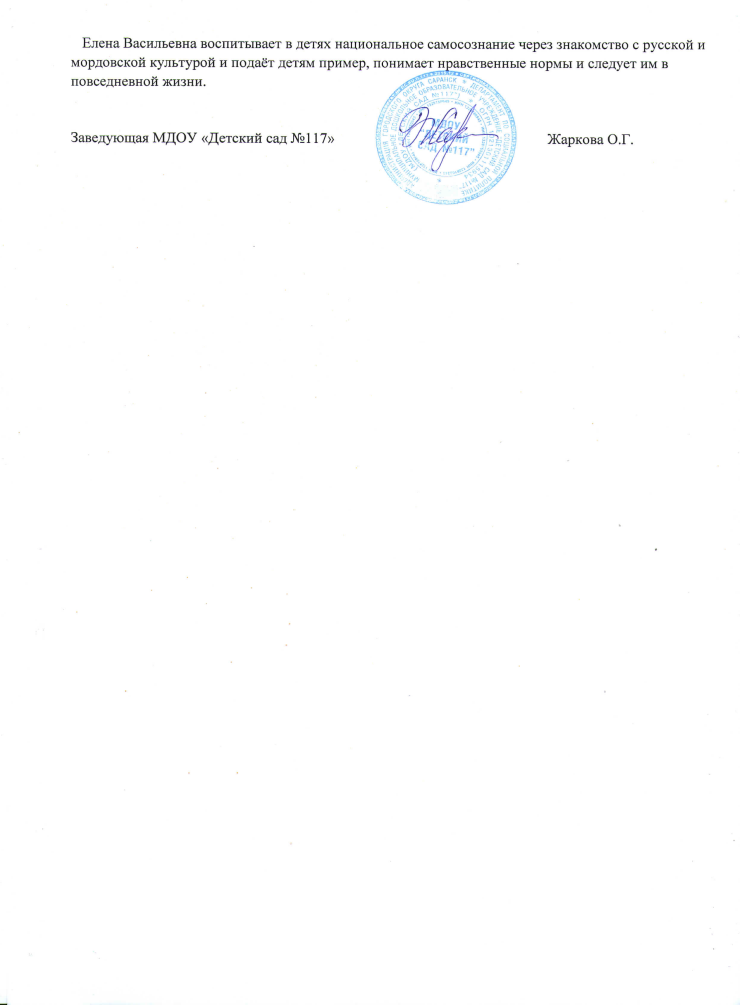 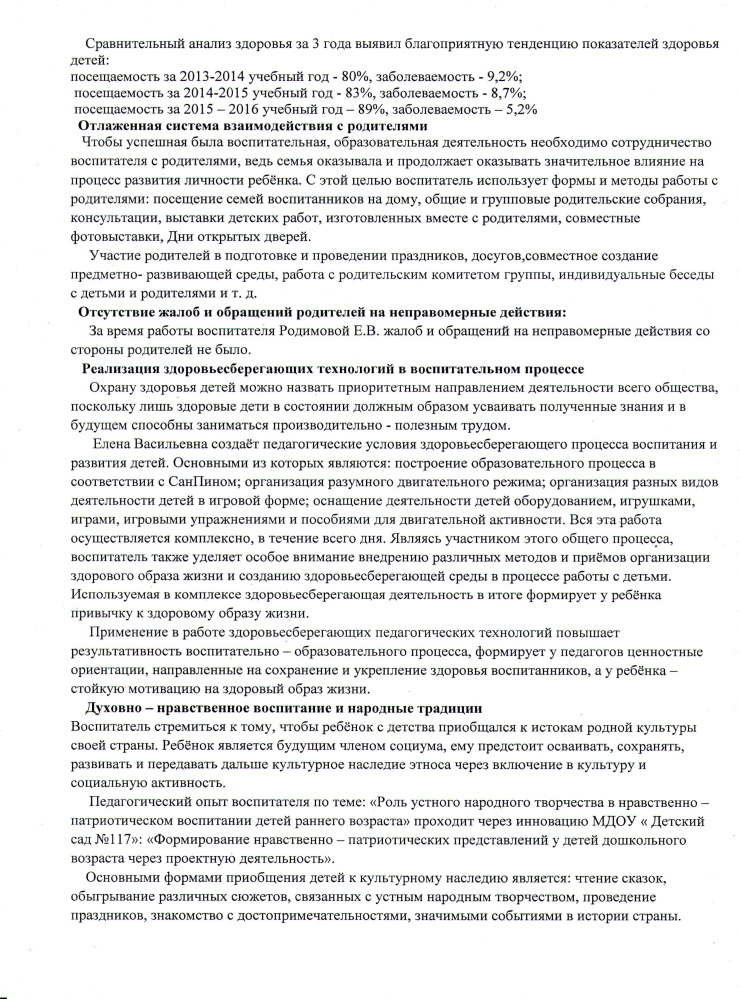 10. Участие педагога в профессиональных конкурсах
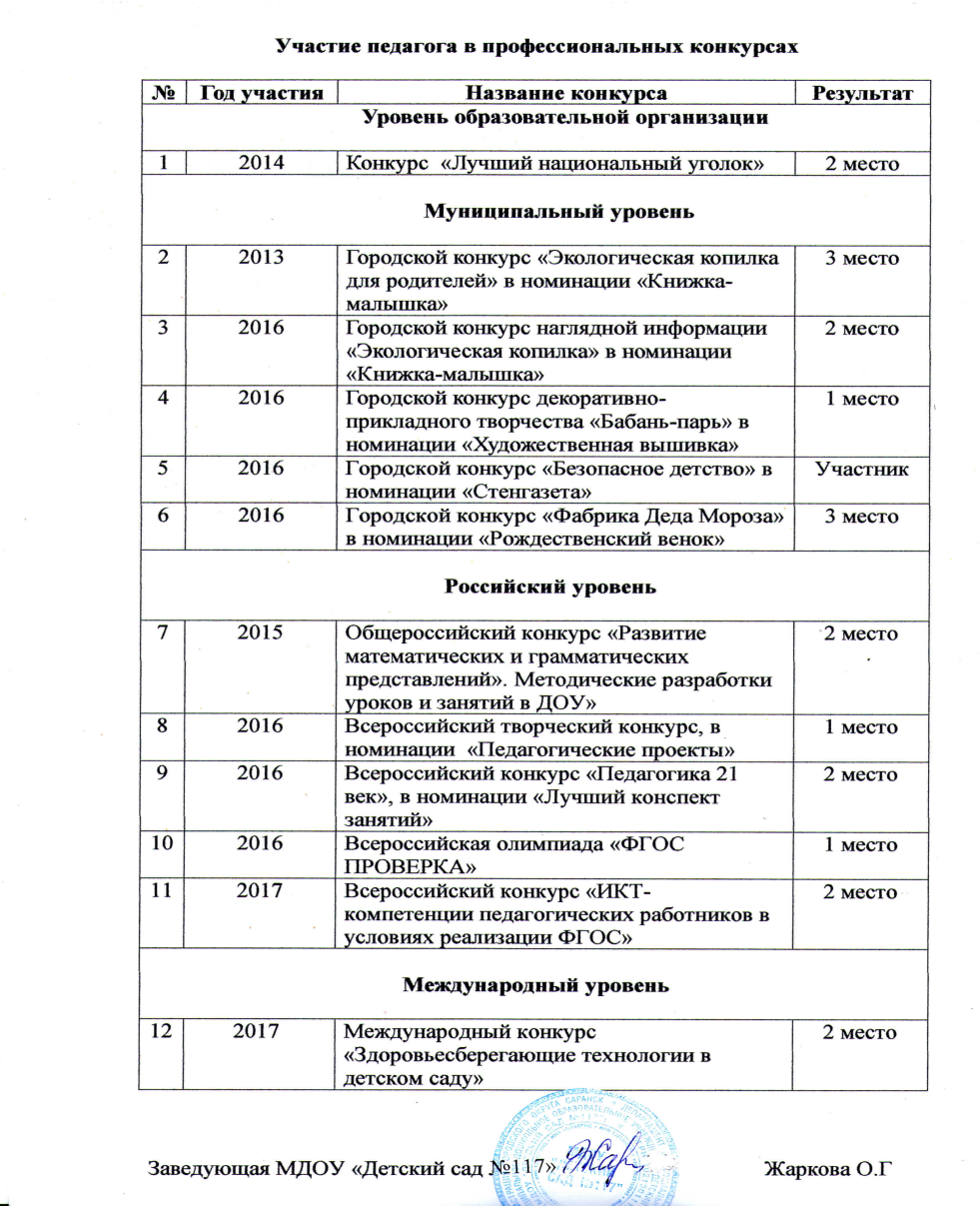 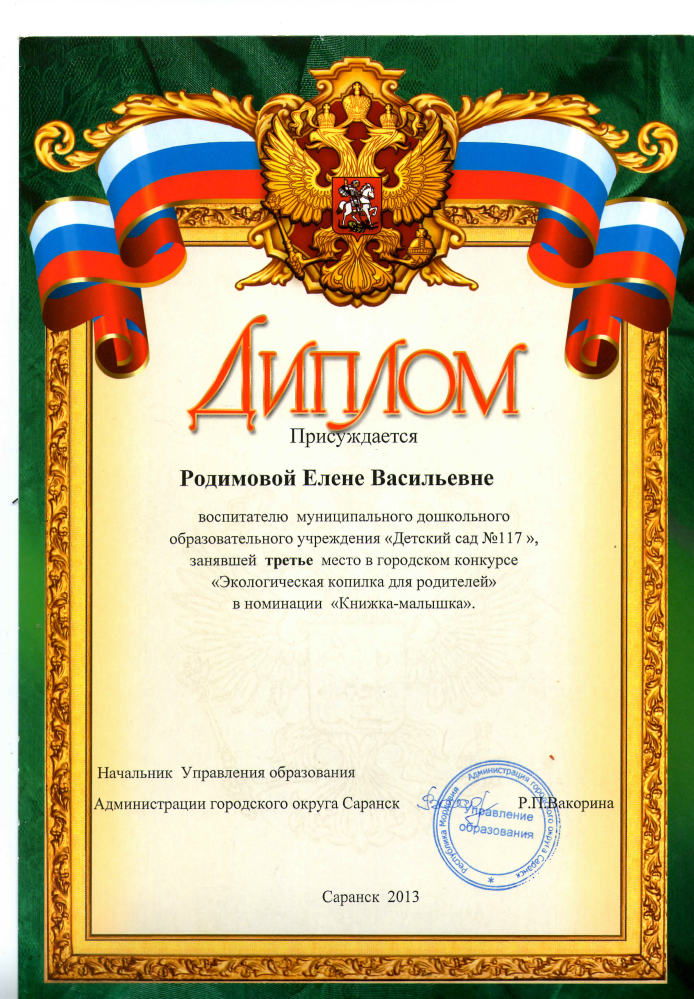 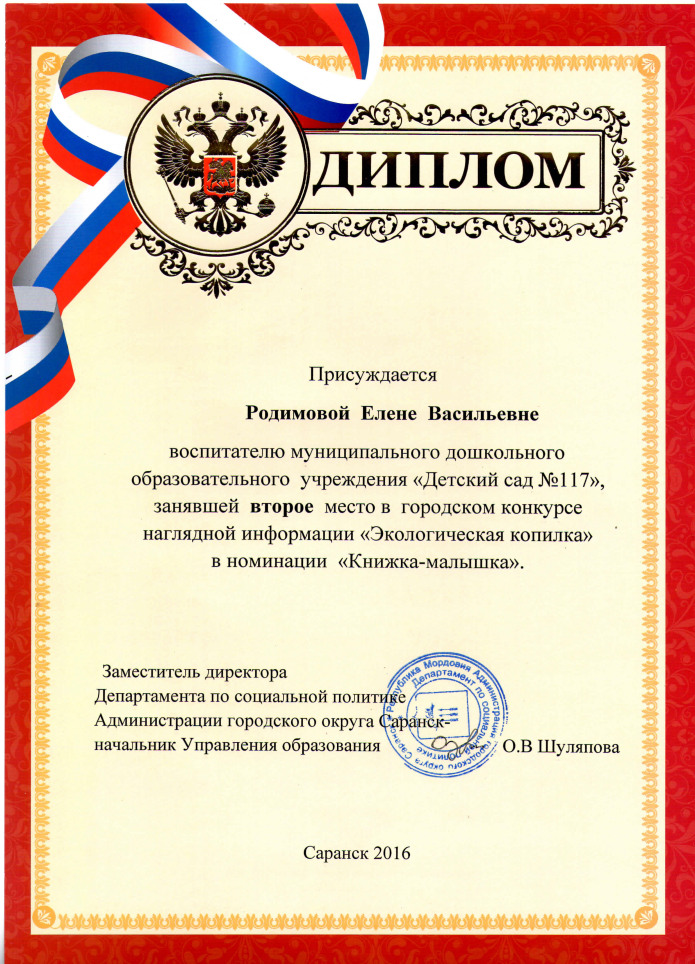 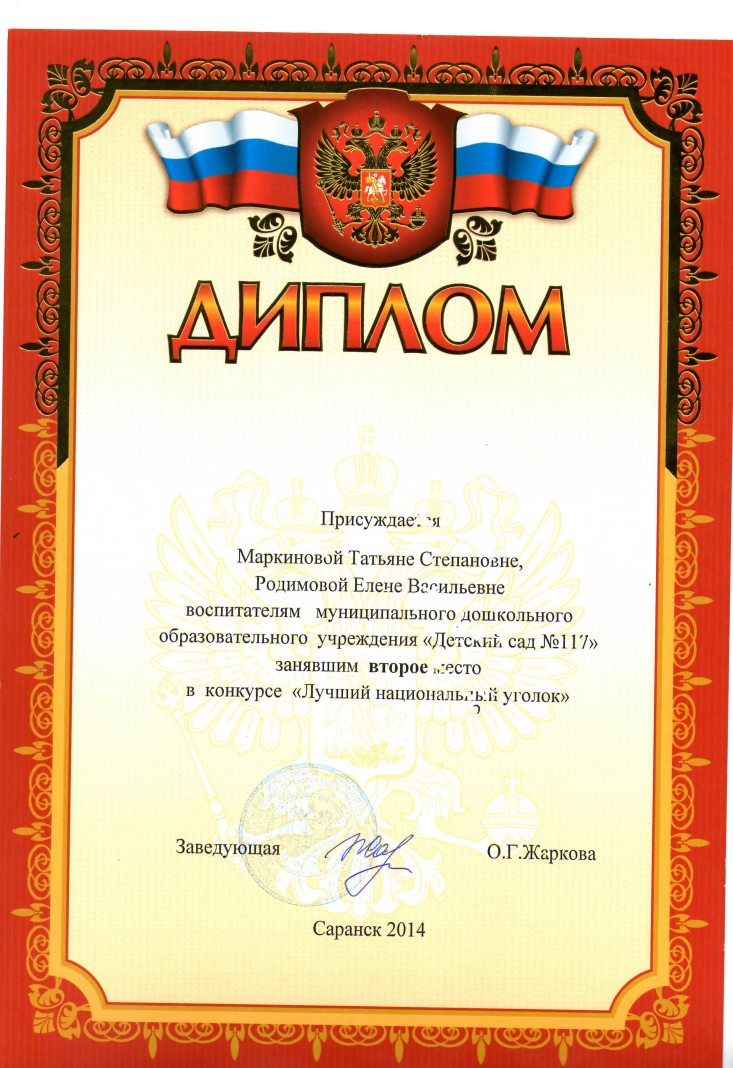 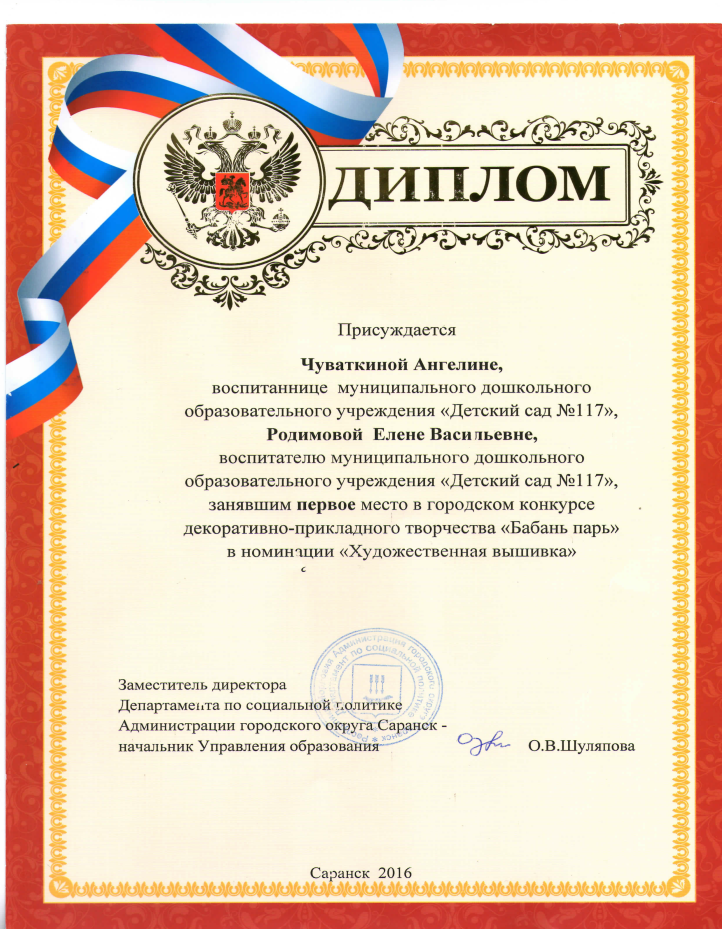 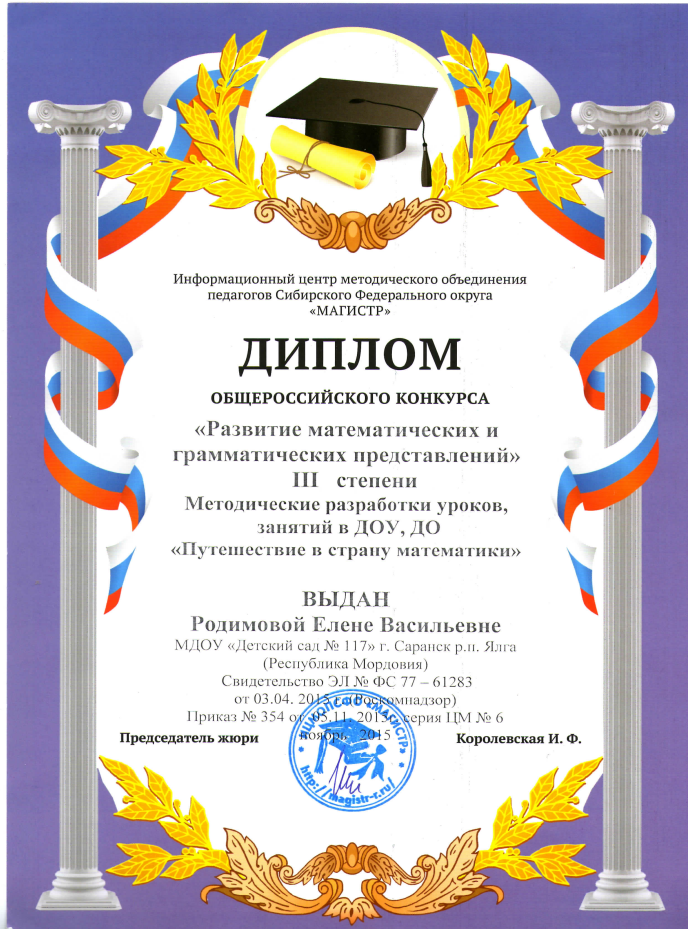 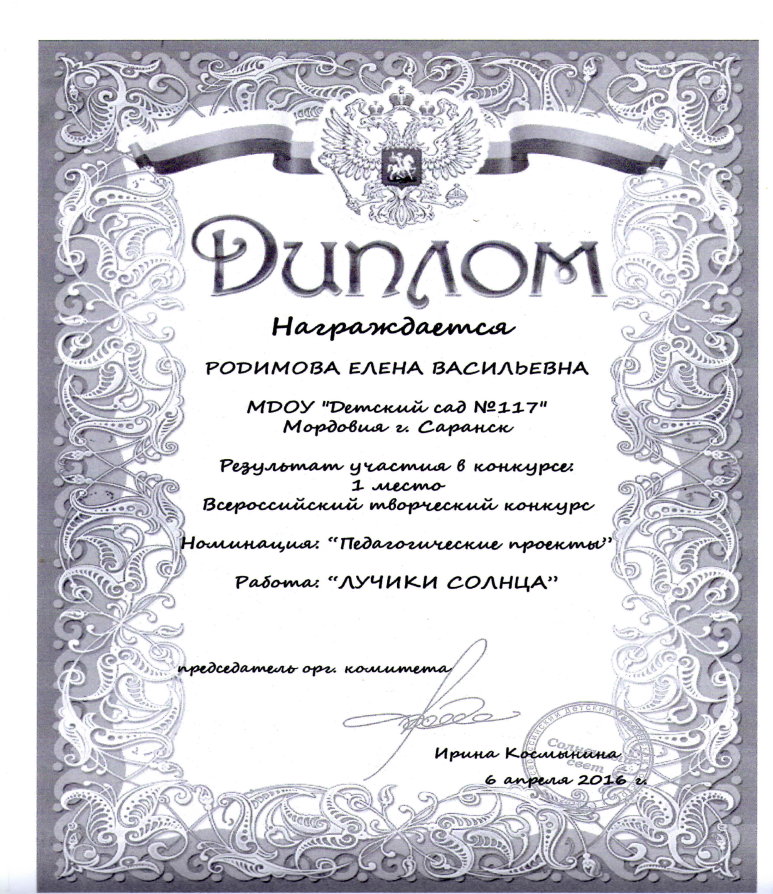 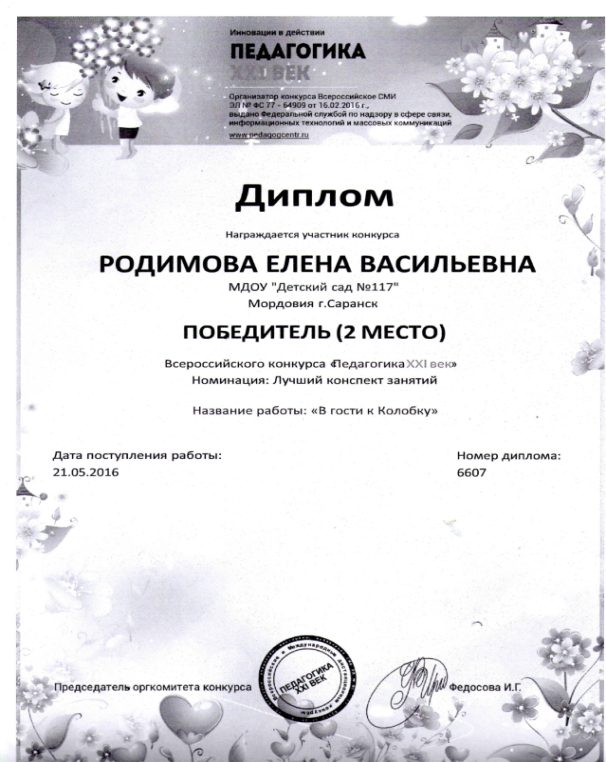 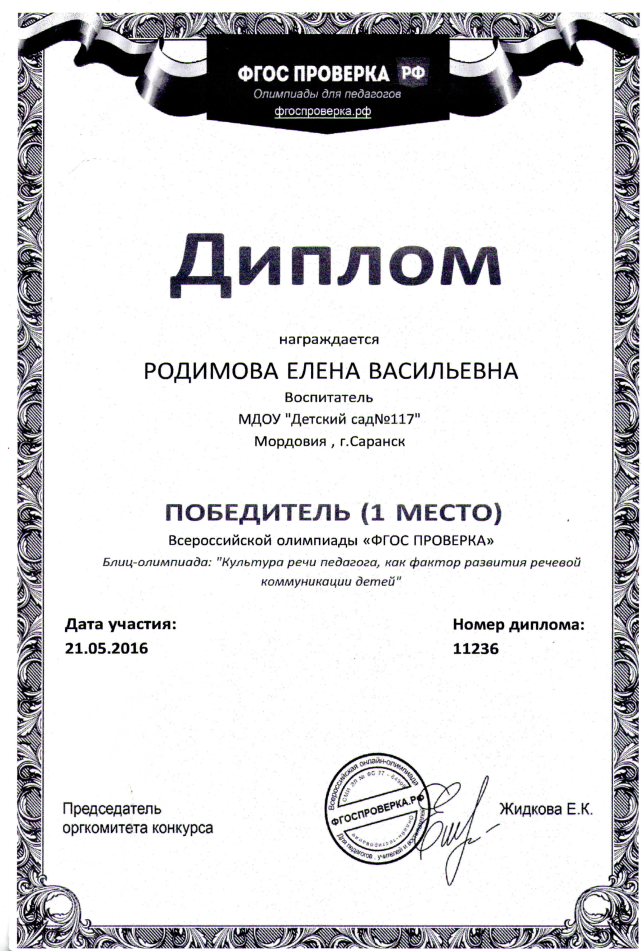 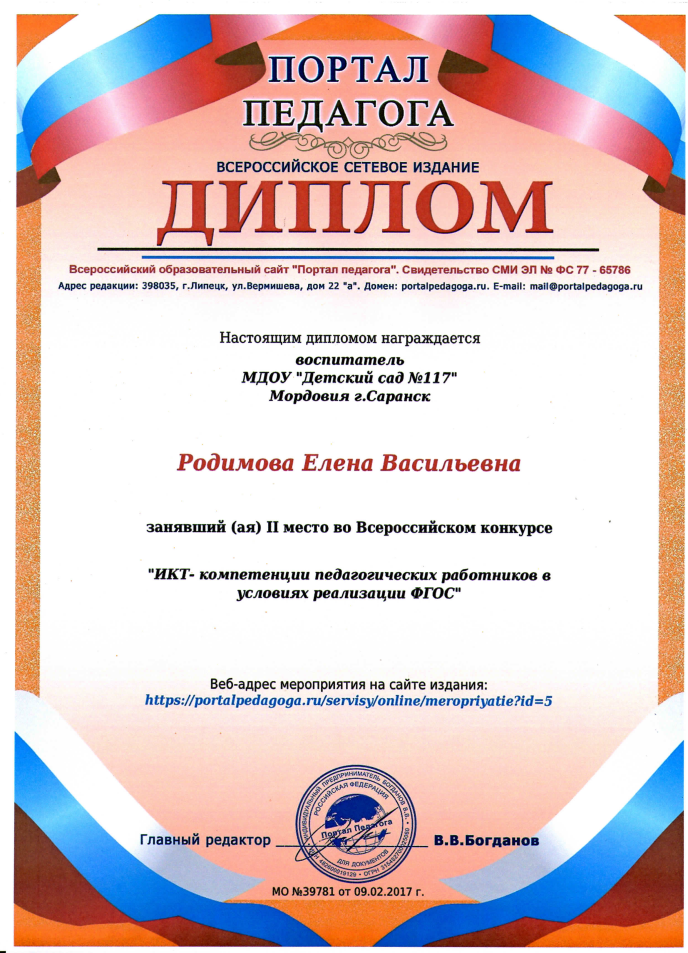 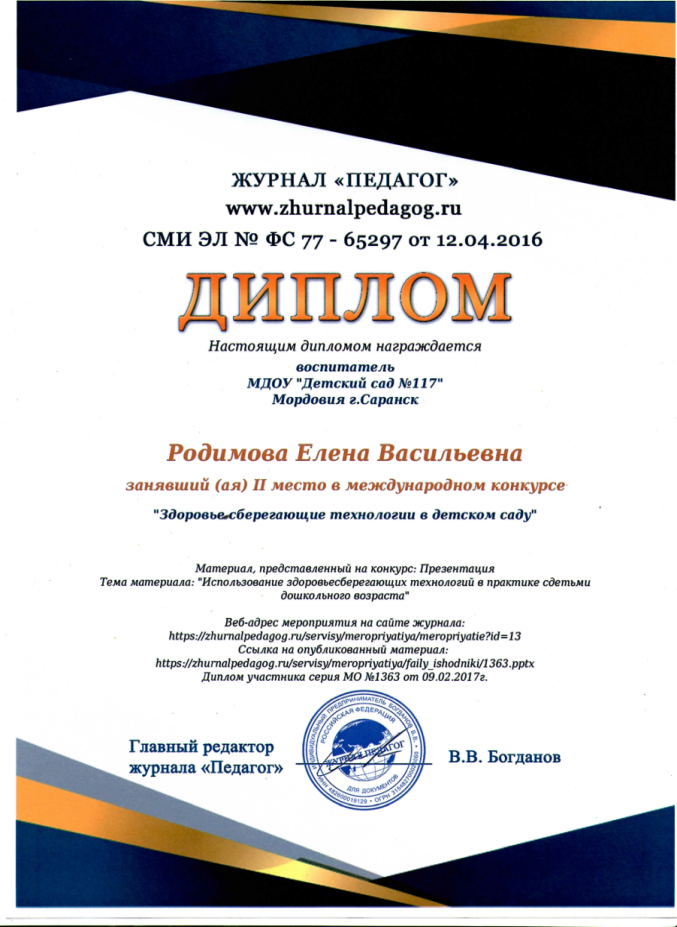 11. Награды и поощрения педагога в межаттестационный период
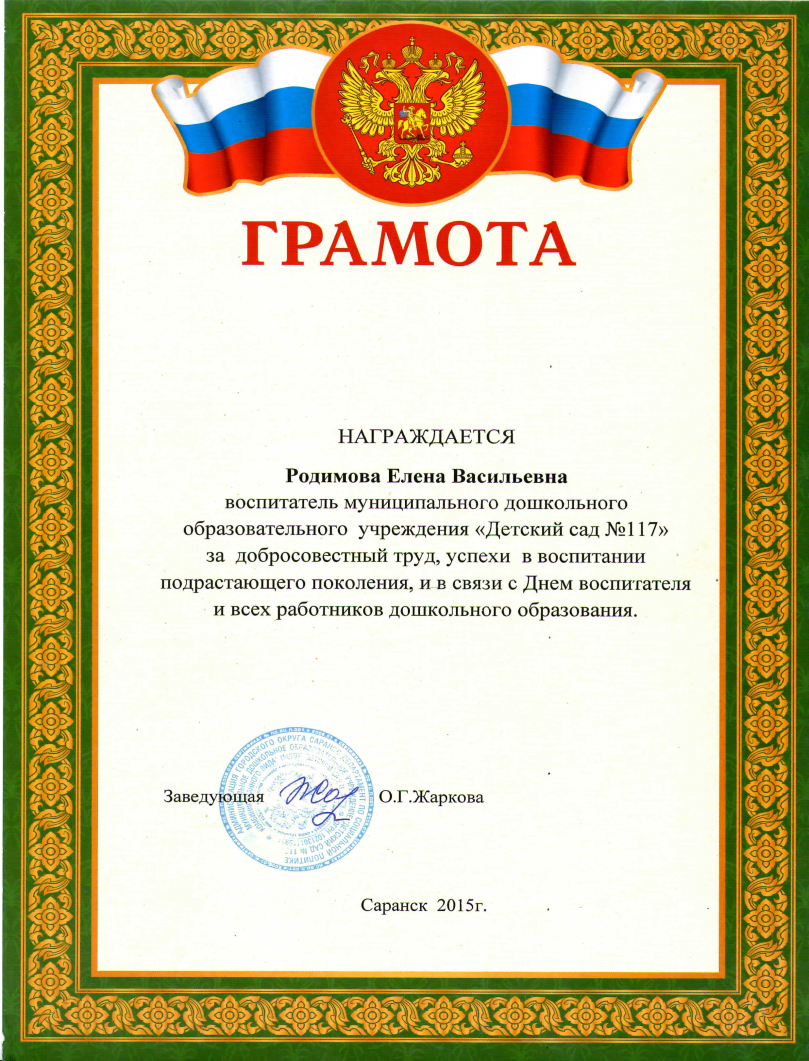 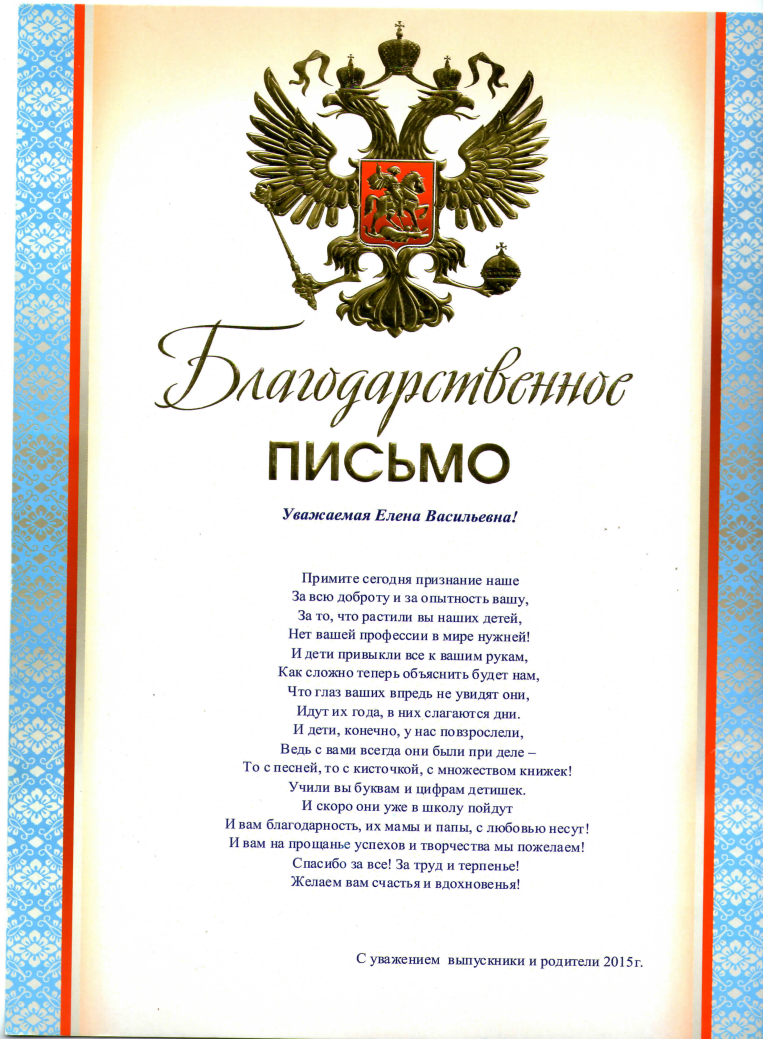 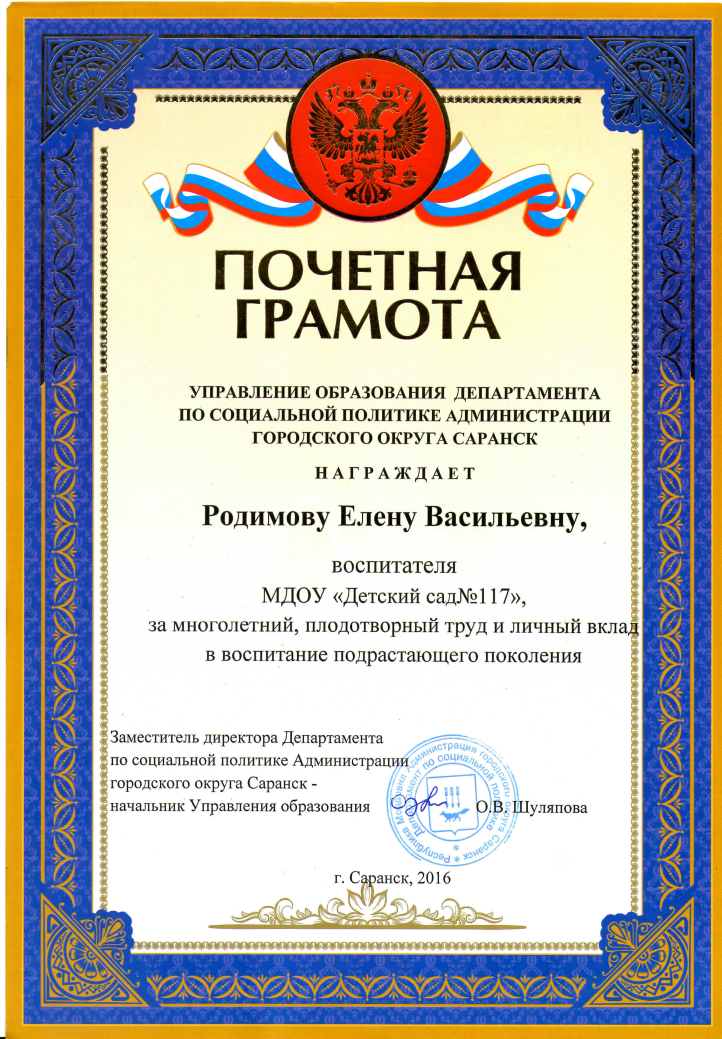 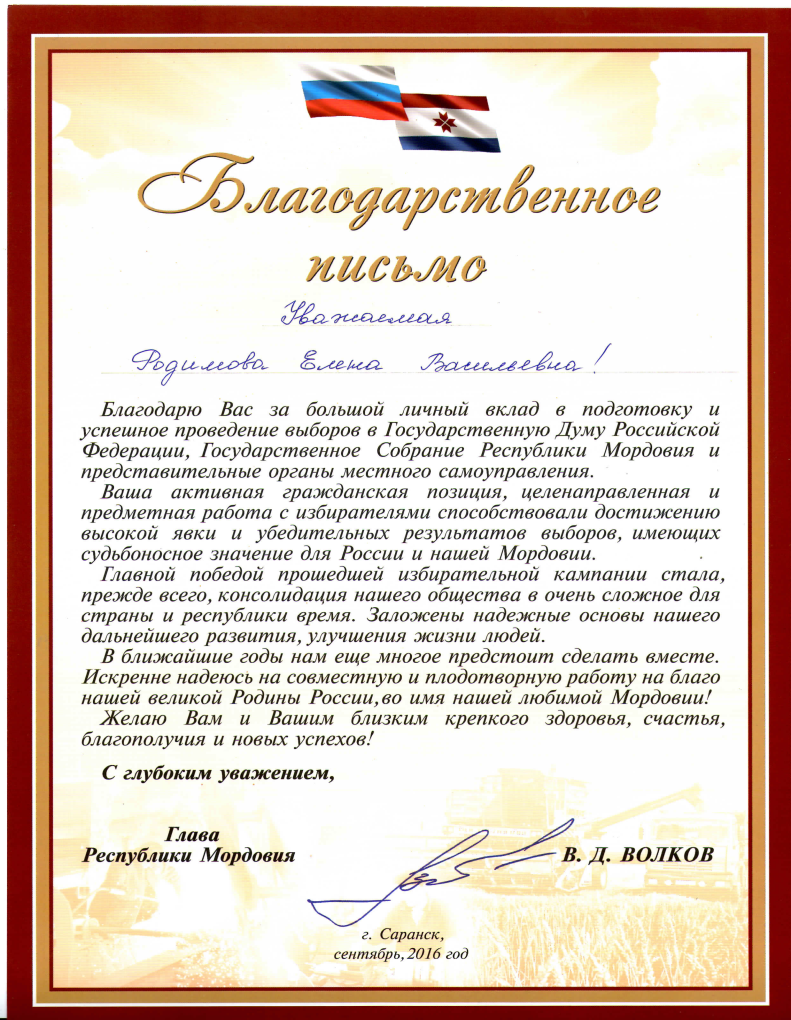 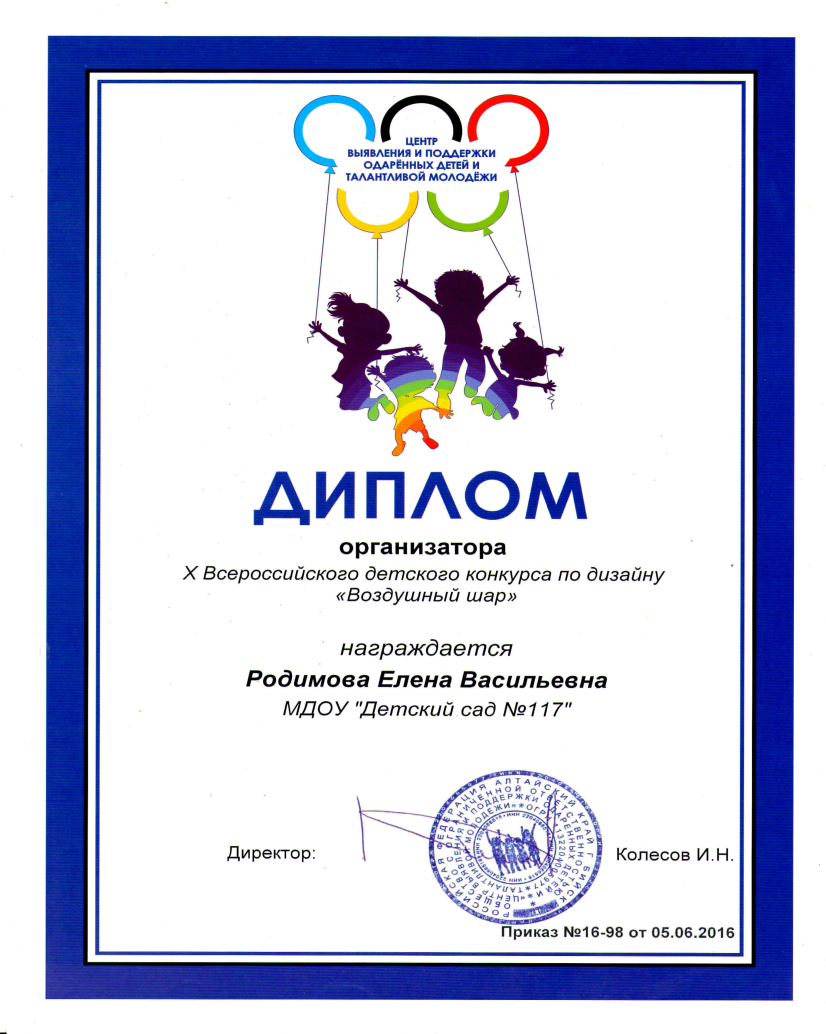 12.Повышение квалификации, профессиональная переподготовка
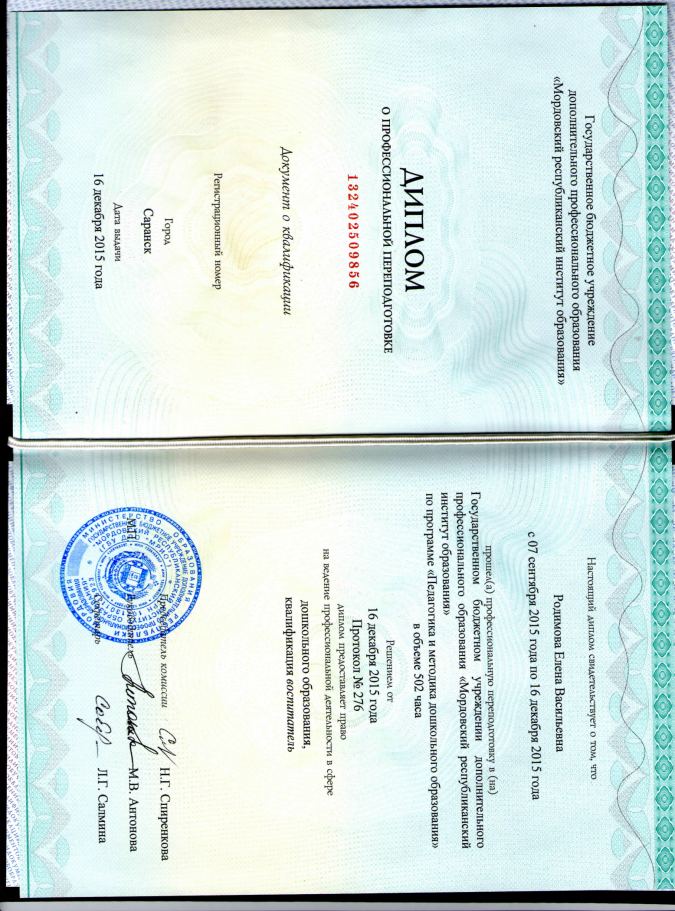 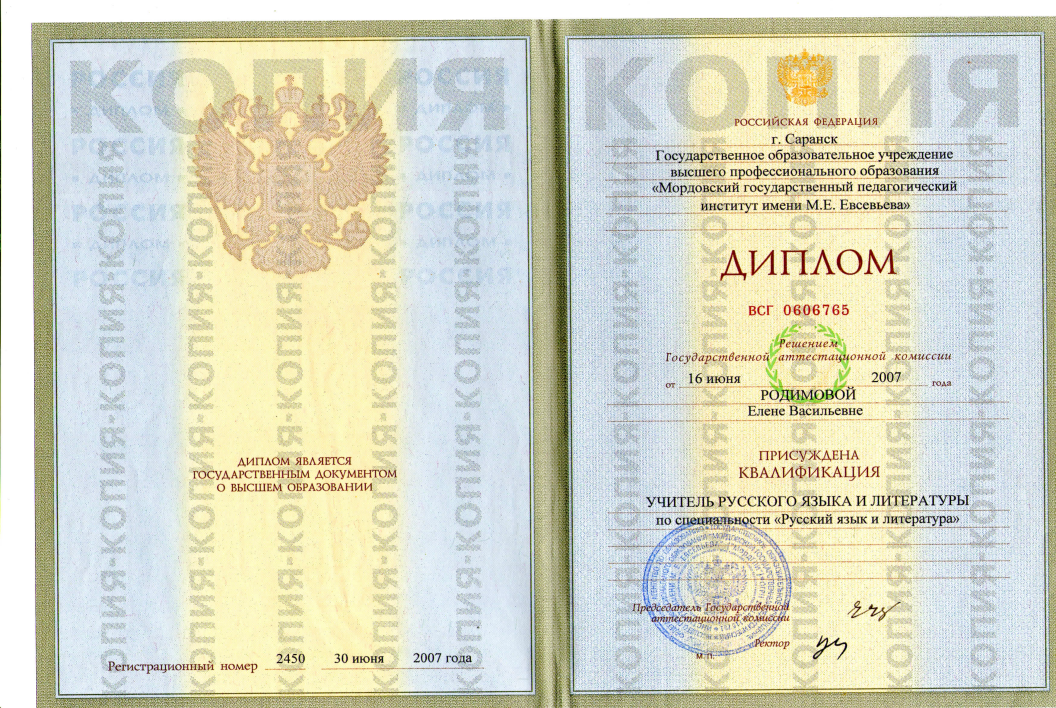 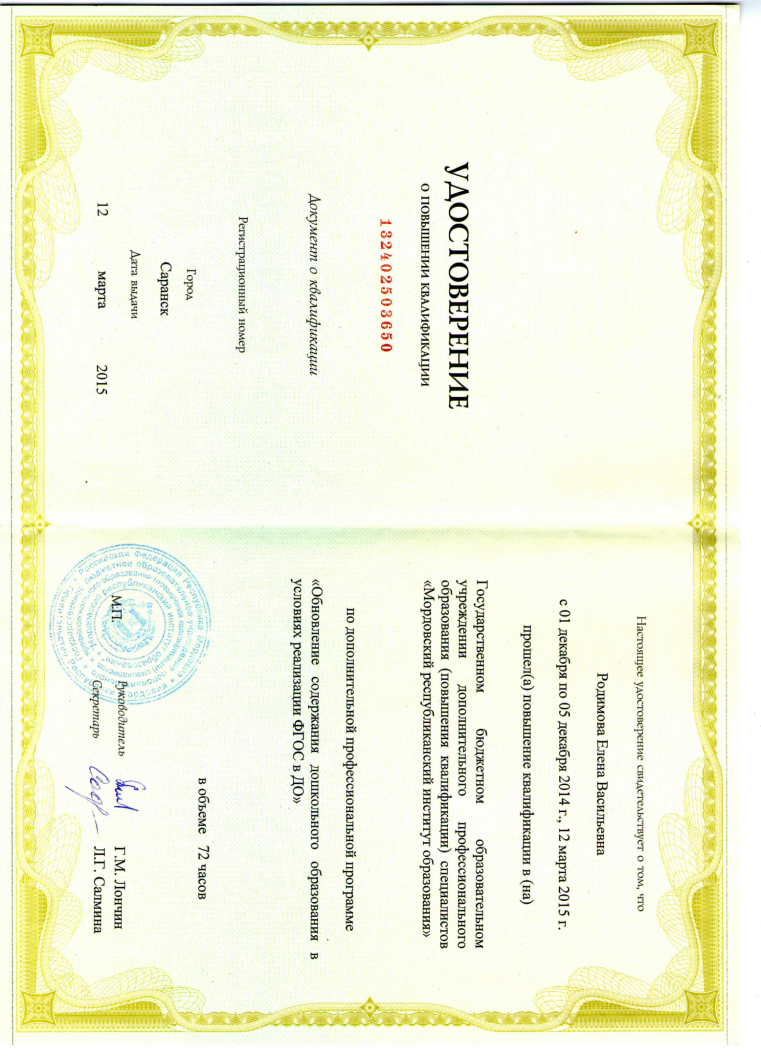 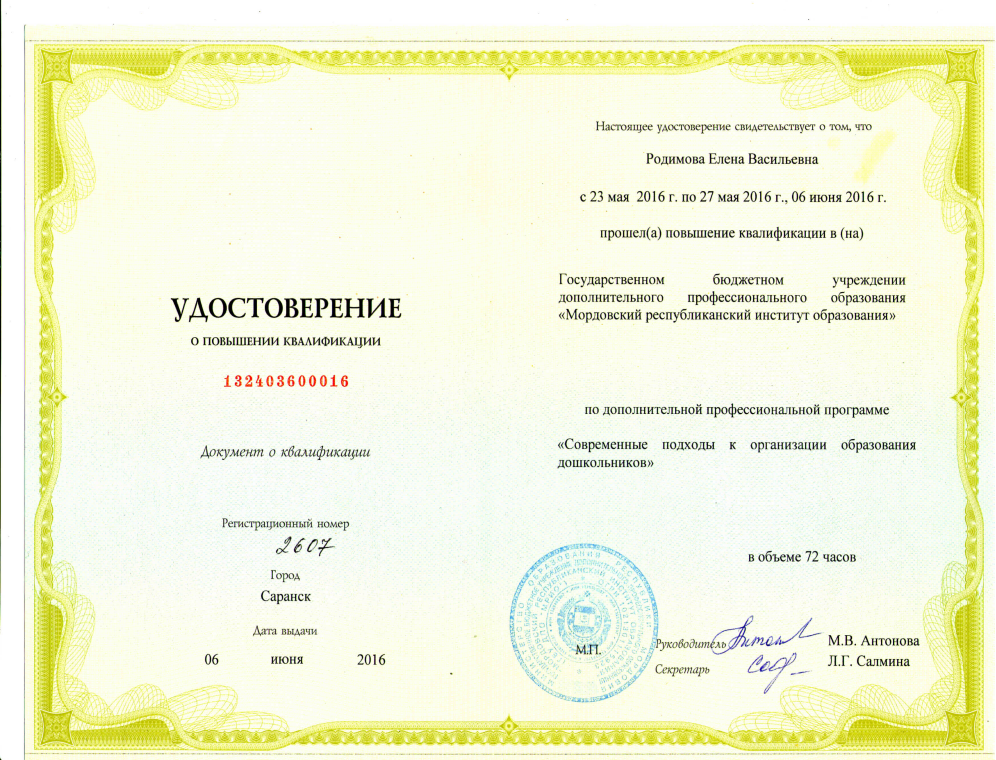 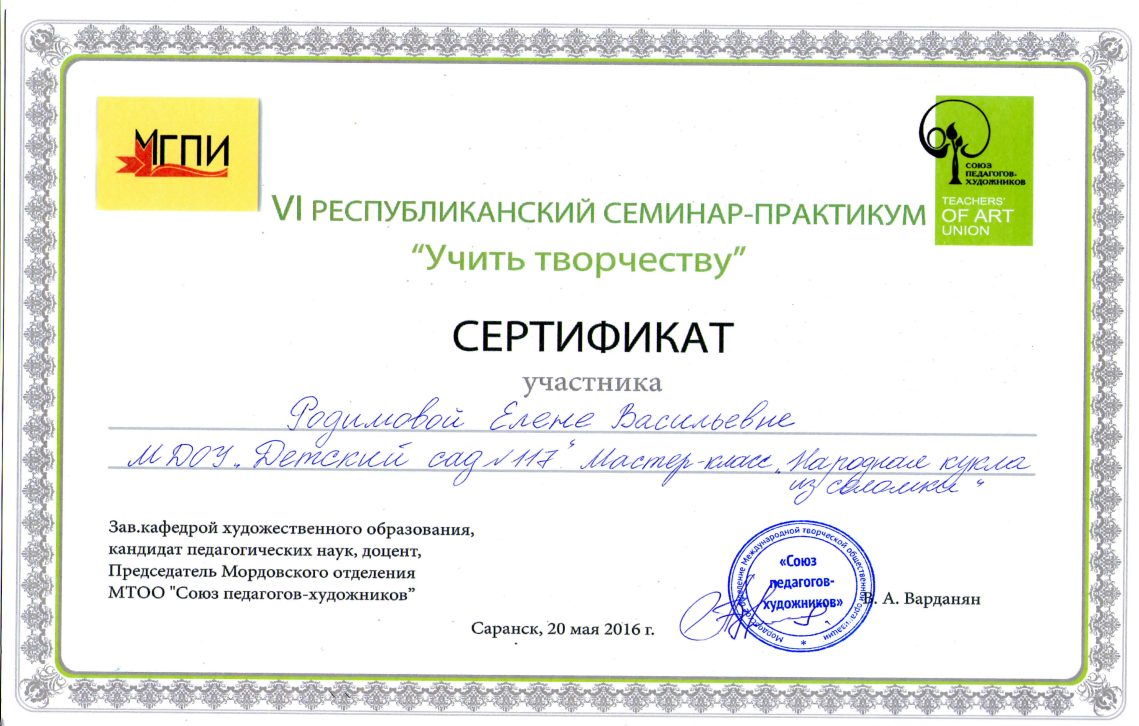